An investigation of the screen grid tap
A search for the hidden arguments
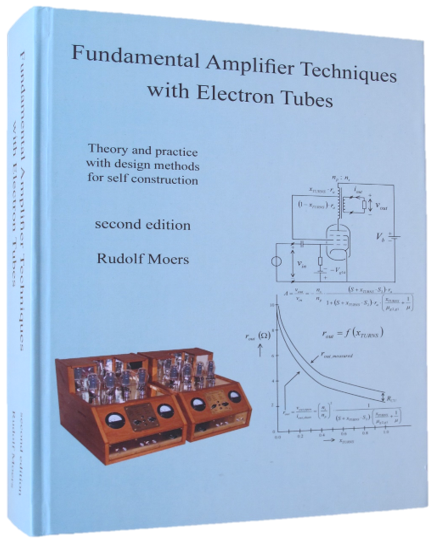 by  Rudolf  Moers  

ETF2022 
 
Baarlo
The Netherlands
1
This lecture is a follow-up of :
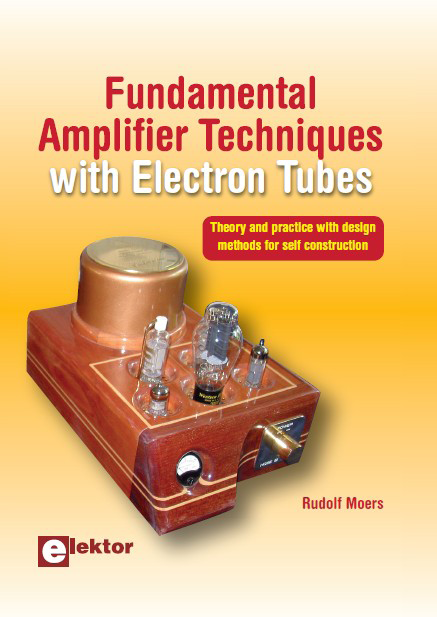 The Ultra Linear Power Amplifier
An adventure between triode and pentode
by  Rudolf  Moers  

ETF2010 
 
Stella Plage
France
2
Contents of this lecture:

  Introduction
  Definitions of the screen grid tap
  The AC method for optimum UL according to Rudolf Moers
  The DC method for optimum UL according to Ronald Dekker
  The relationship between the AC-method and the DC-method
  The µTracer of Ronald Dekker in a nutshell
  THD-measurement results from the past
  More recent THD-measurement results
  Some interim conclusions
  An intermezzo: static transconductance versus dynamic transconductance
  Focus not only on anode characteristic but also on transconductance characteristic
  The forgotten anode dynamic transconductances
  Final conclusion
3
1.  Introduction
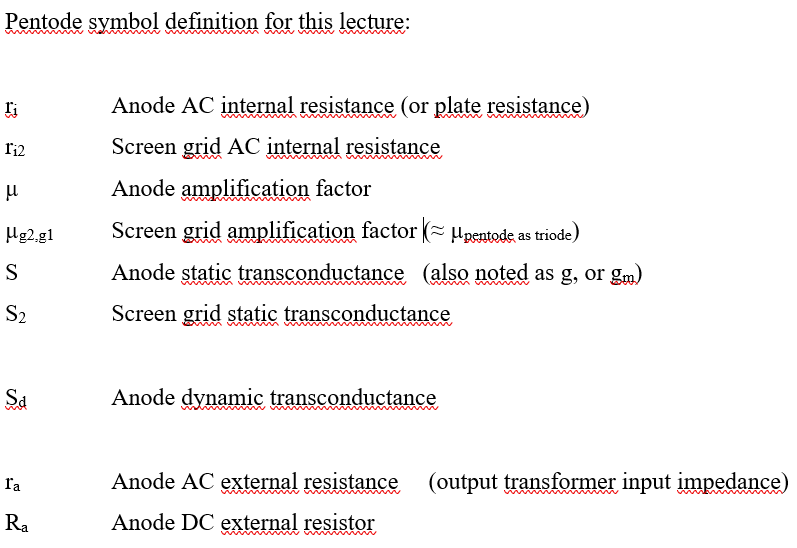 4
David Hafler & Herbert Keroes  
(not the inventors) published 
their Ultra Linear story in 1951.

Ultra Linear is a marketing name for:
Screen Grid Negative Feedback 

Another name from the past is:
Distributed Load
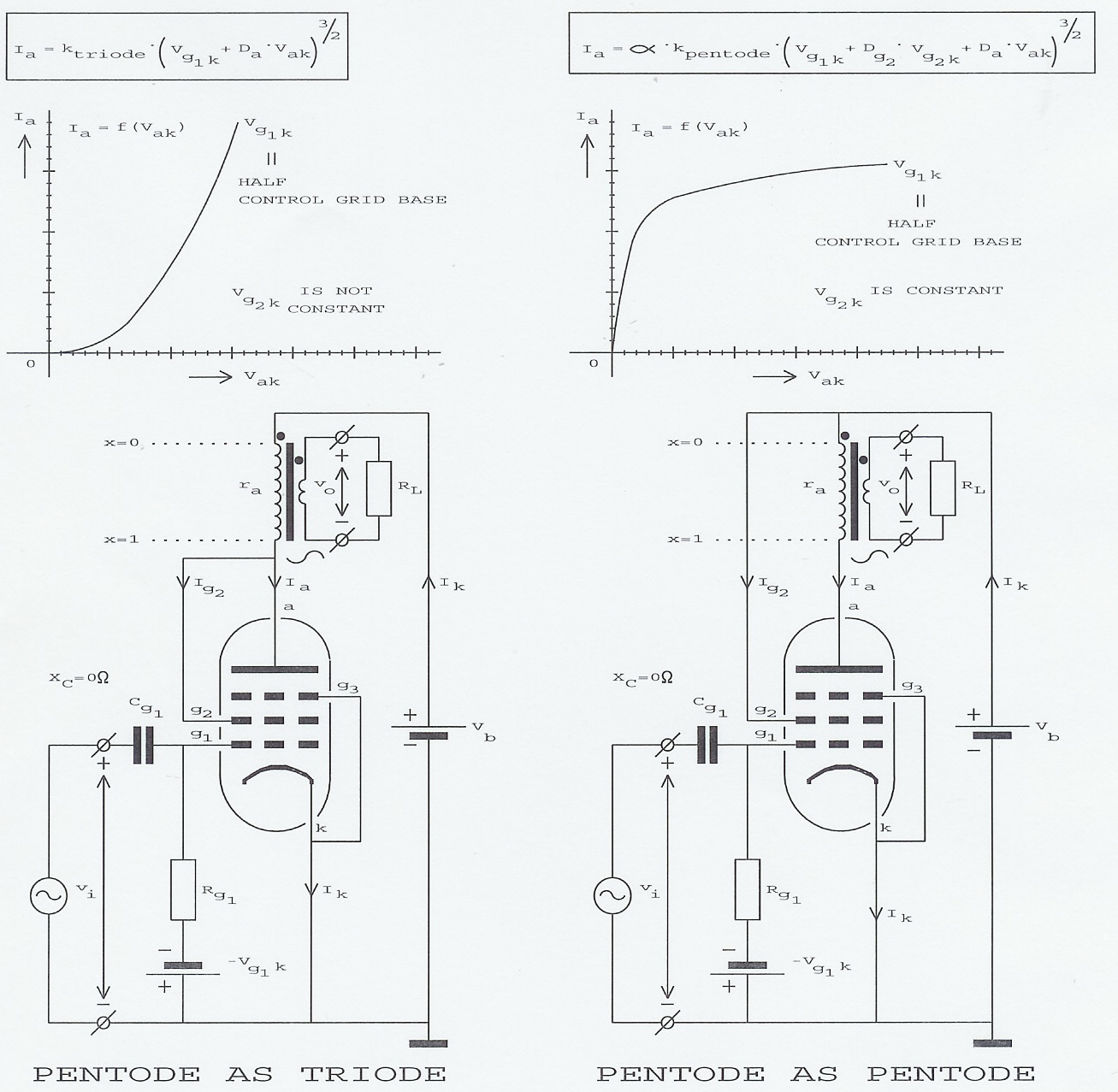 5
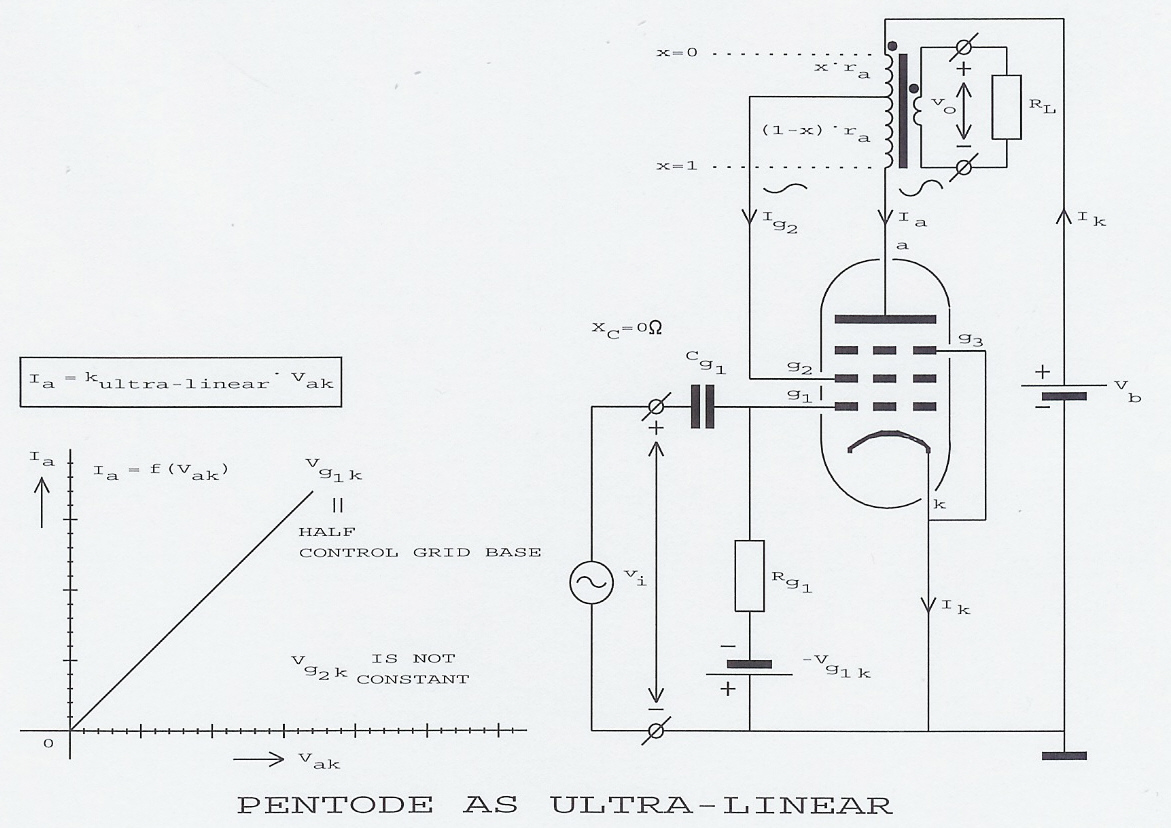 In case ig2 << ia :
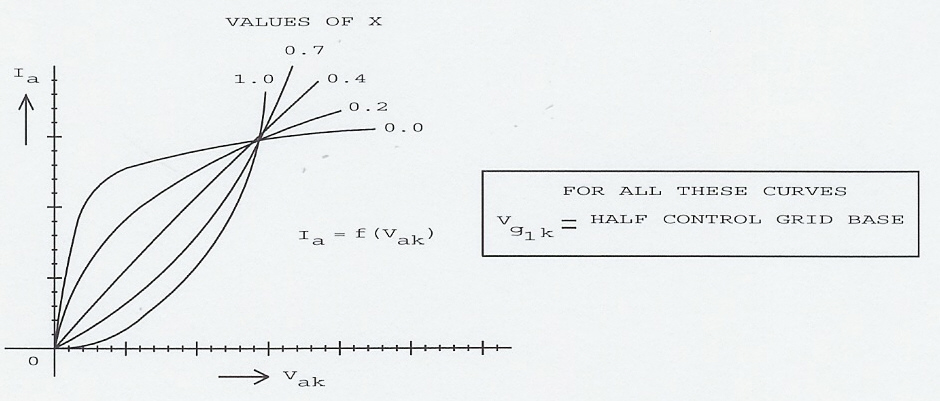 6
2.  Definitions of the screen grid tap
The transformation ratio is the fraction of the primary voltage and the secondary voltage:
The transformation ratio is the fraction of the secondary current and the primary current:
The fraction of the transformation impedances:
hence
Now I give these fractions their own transformation ratio:
and
Hence
Screen grid tap x is a part of n (meant is here number of windings) and 0.0 < x < 1.0   hence
The next step is rather strange but I do this because x is a part of
and a part of                      :
7
.
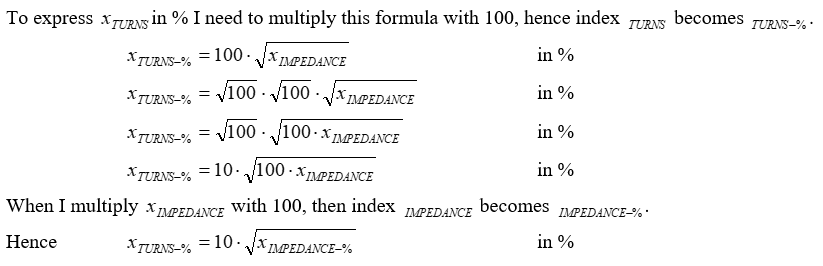 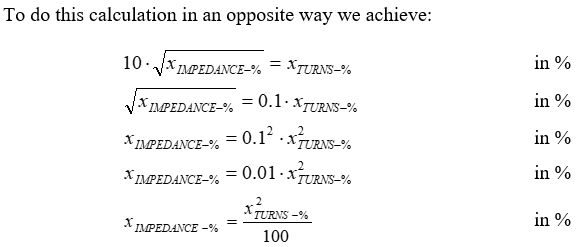 8
So we achieved :
in  %          and
in  %
When Hafler and Keroes determined that                                        gives the lowest THD, then for those who “think in
screen grid tap in turns”, the lowest THD is at
And in the opposite way :
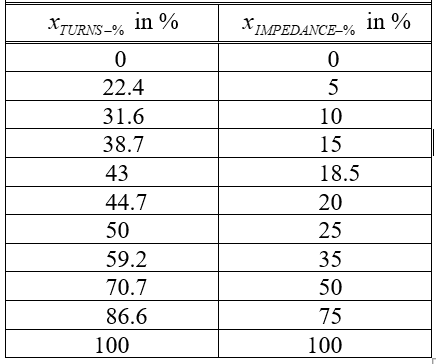 9
3.  The AC method for optimum UL
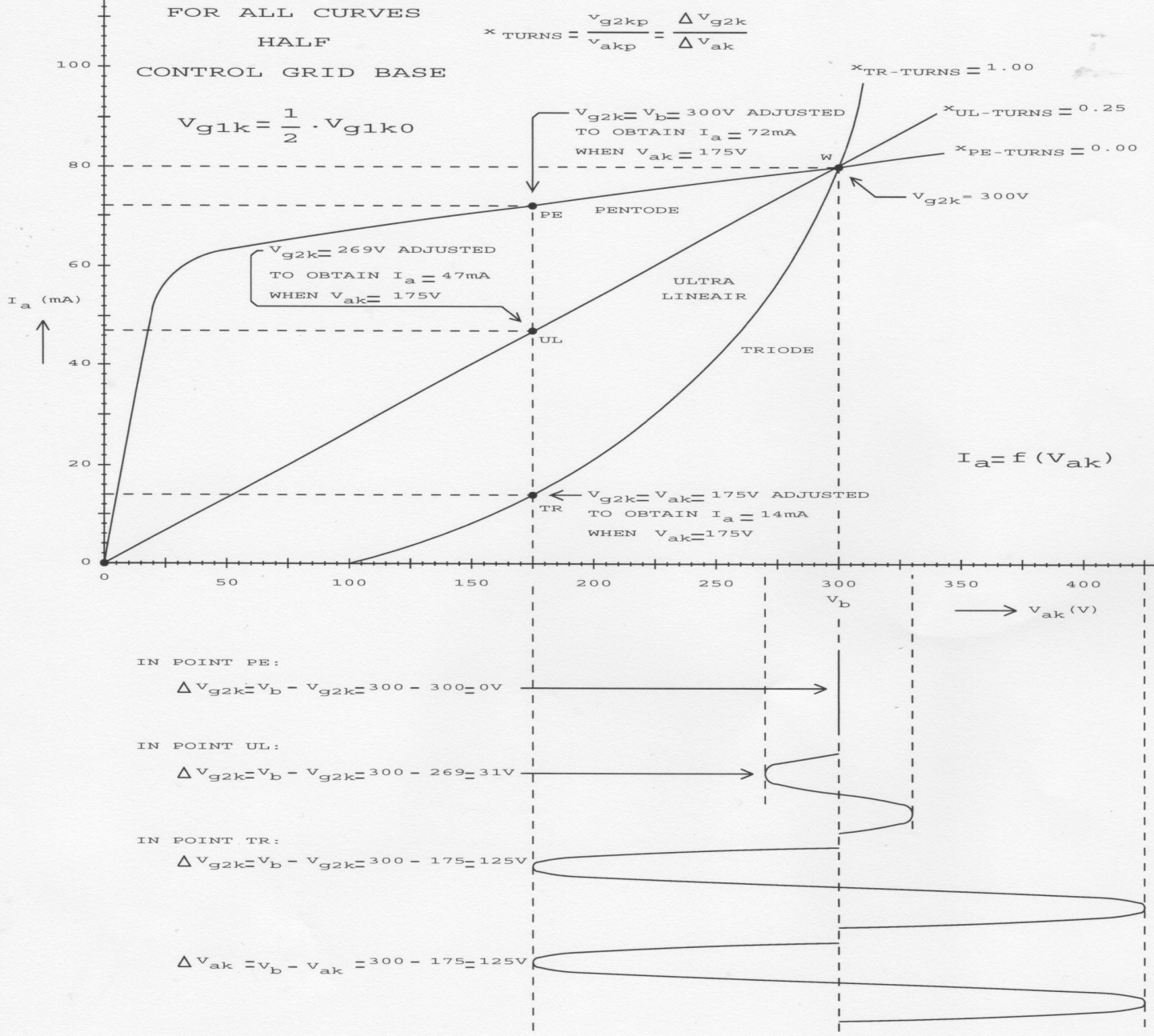 10
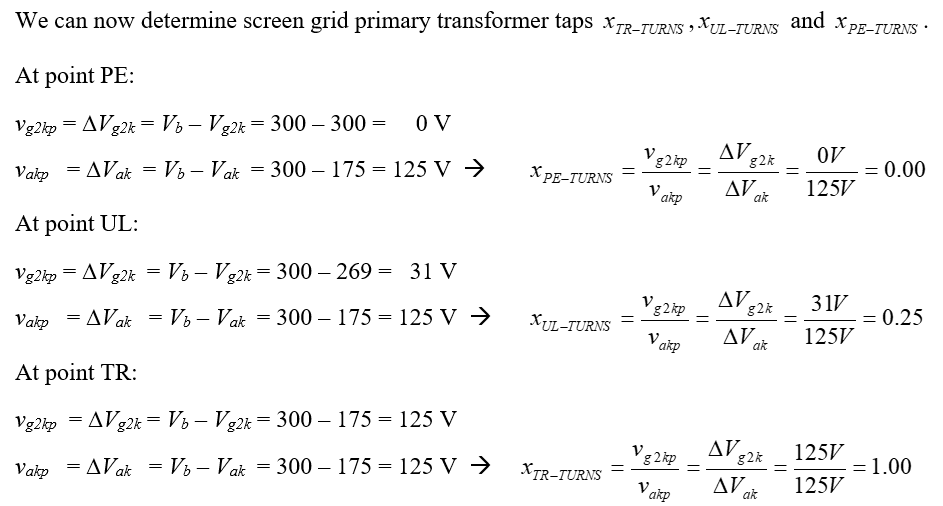 11
Test circuit for measuring of all static pentode characteristics.
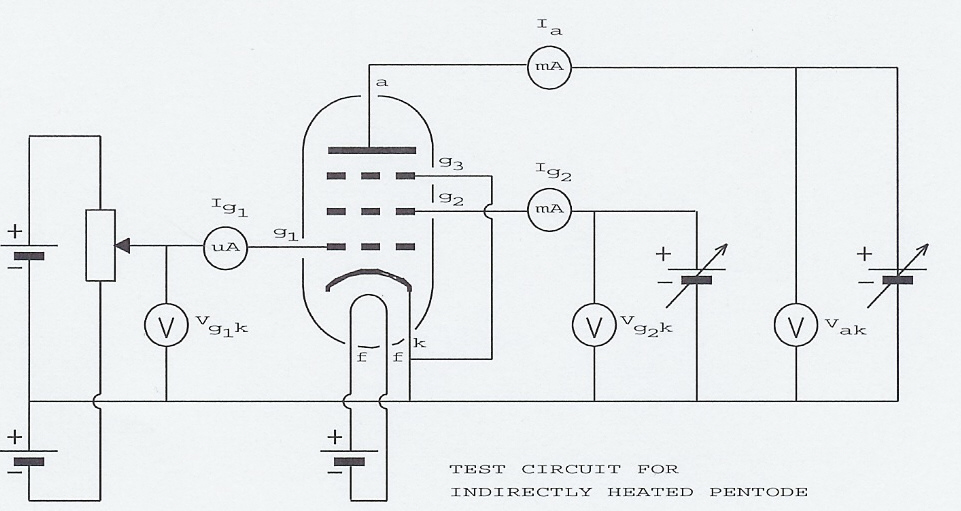 12
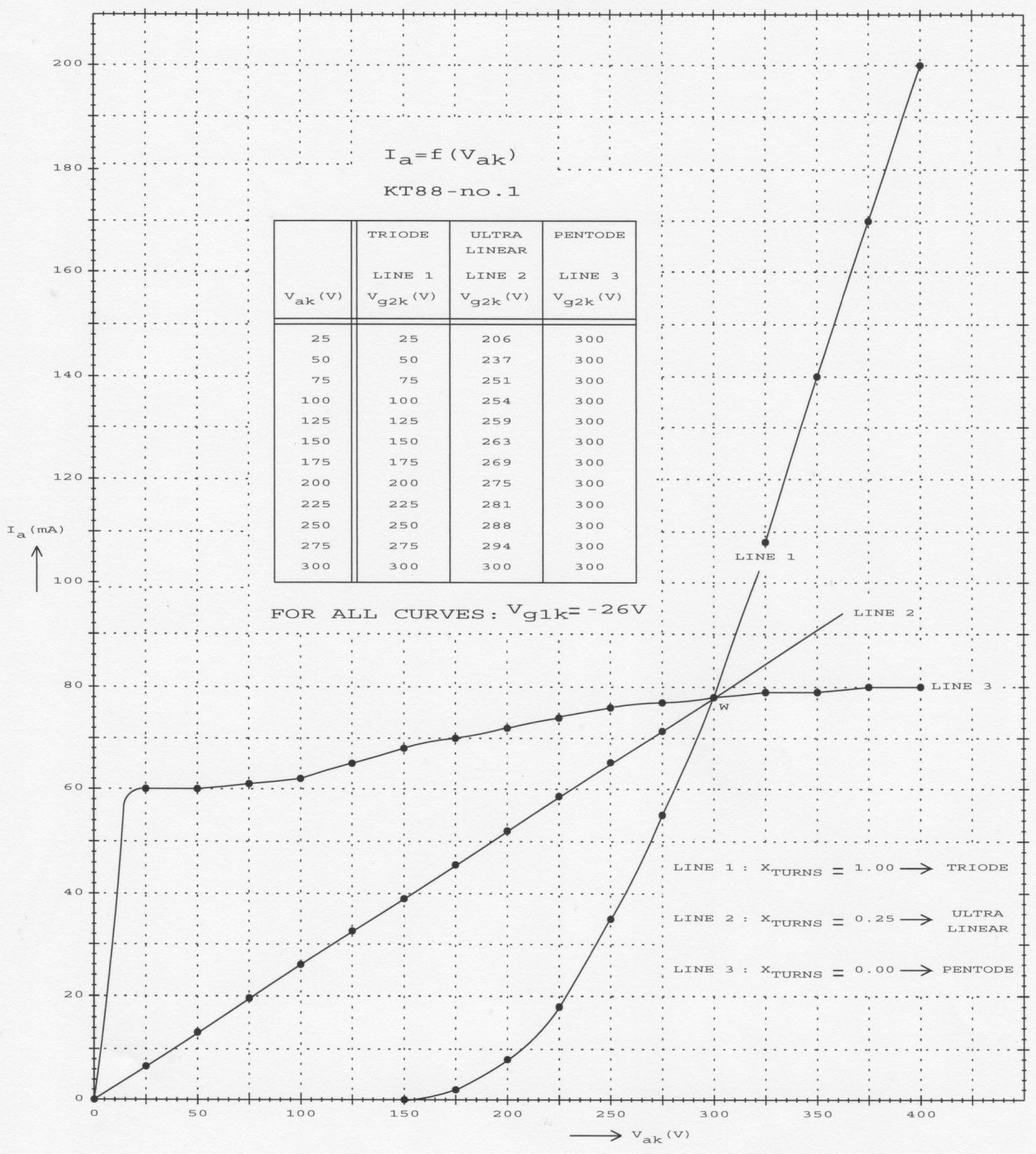 13
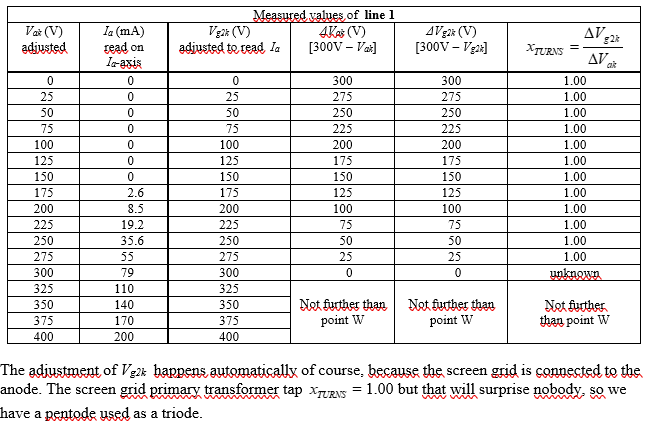 14
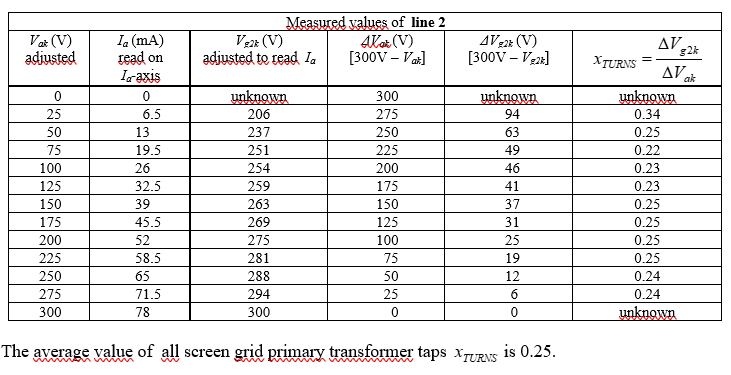 15
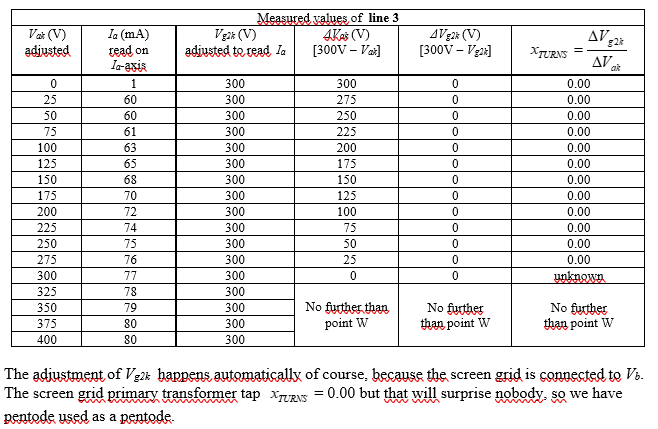 16
I have repeated this excersise 6 times with:
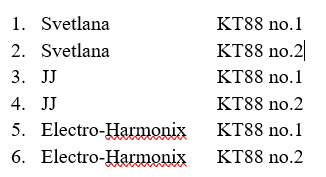 And 6 times with                               and  never
Known is that the lowest THD is achieved at                                 so what do I wrong ?
Let’s see what the opinion is of Ronald Dekker, the DC-methode.
17
4.  The DC method for optimum UL
Formula of Ronald Dekker  :
http://www.dos4ever.com/uTracer3/uTracer3_pag0.html
Translated into my notation :
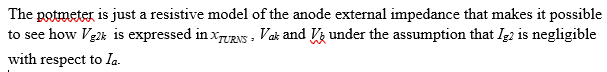 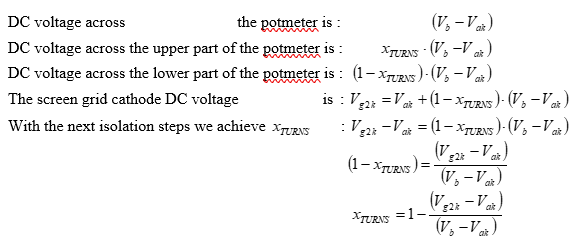 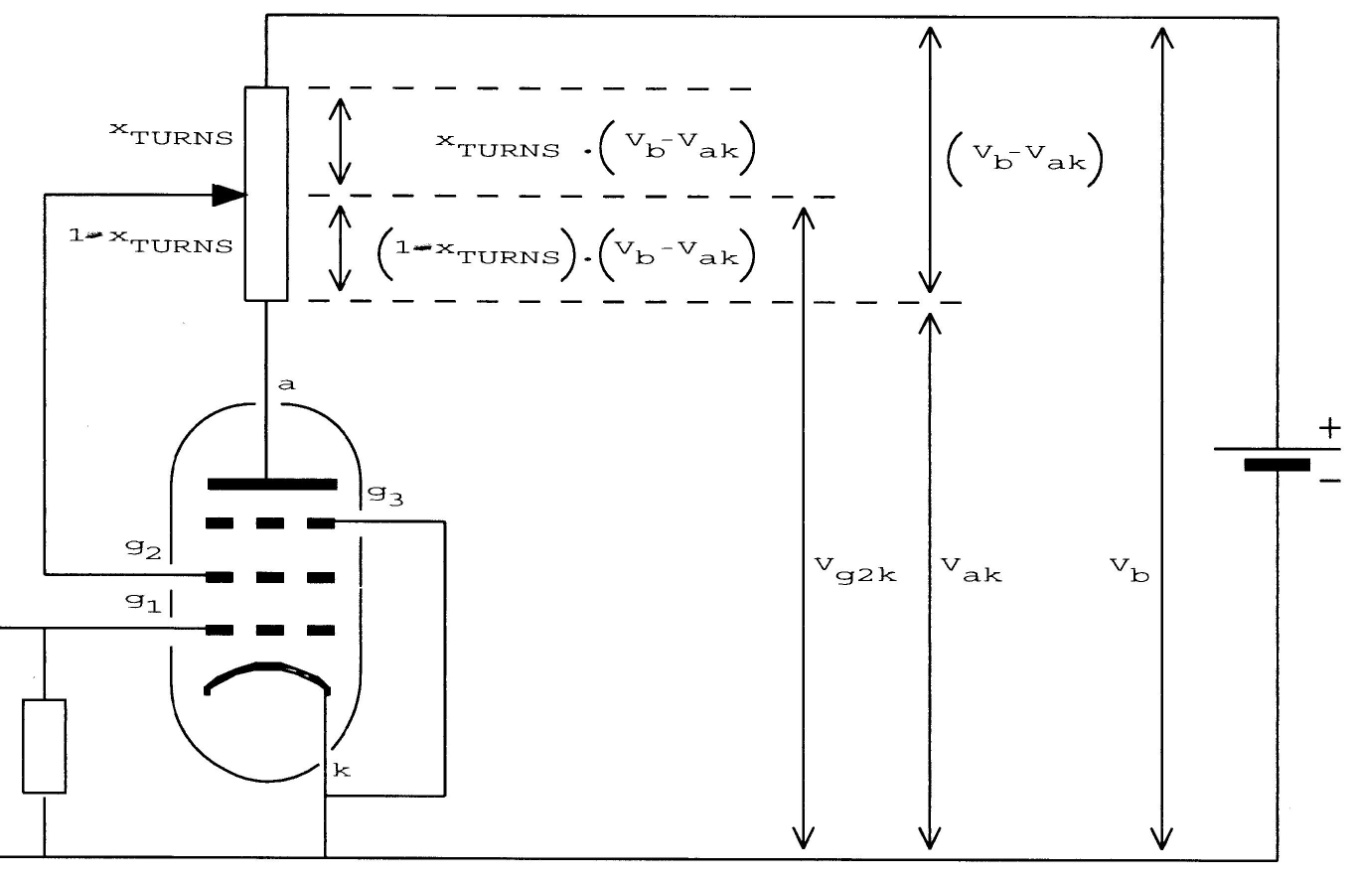 18
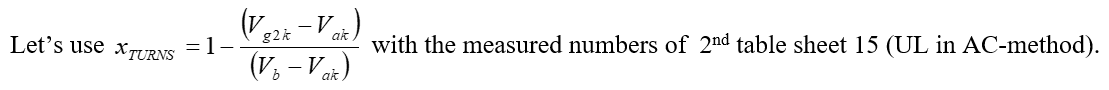 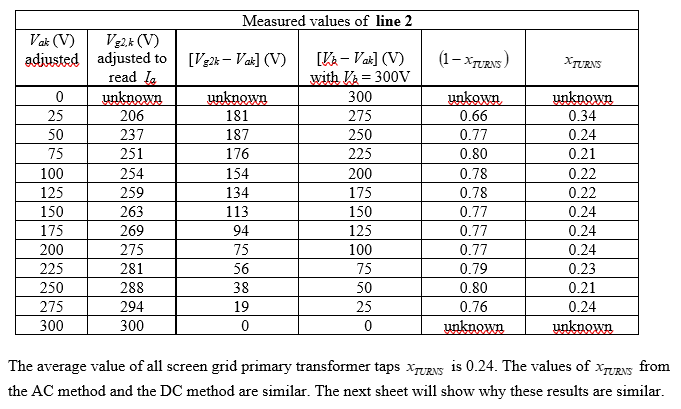 19
5.  The relationship between the AC-method and the DC-method
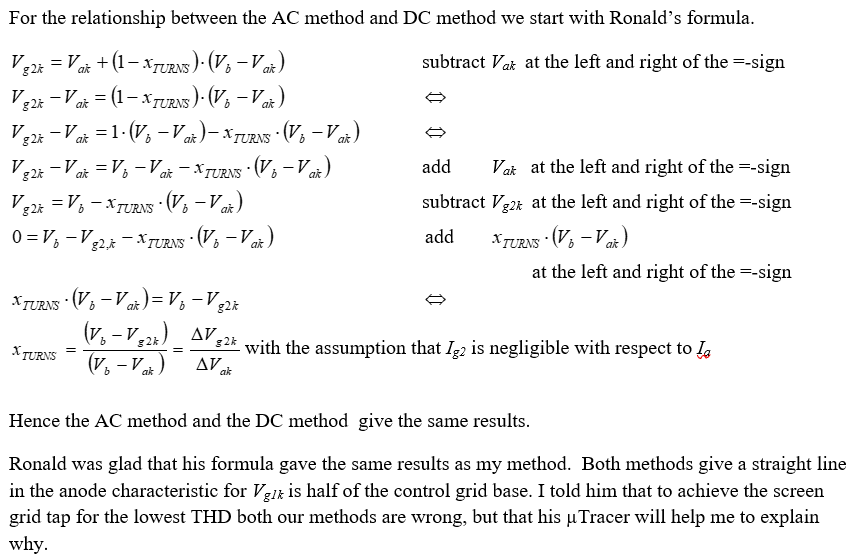 20
6.  The µTracer of Ronald Dekker in a nutshell
http://www.dos4ever.com/uTracer3/uTracer3_pag0.html
Advice, visit this site
Advice, visit this site
The uTracer V6 (dos4ever.com)
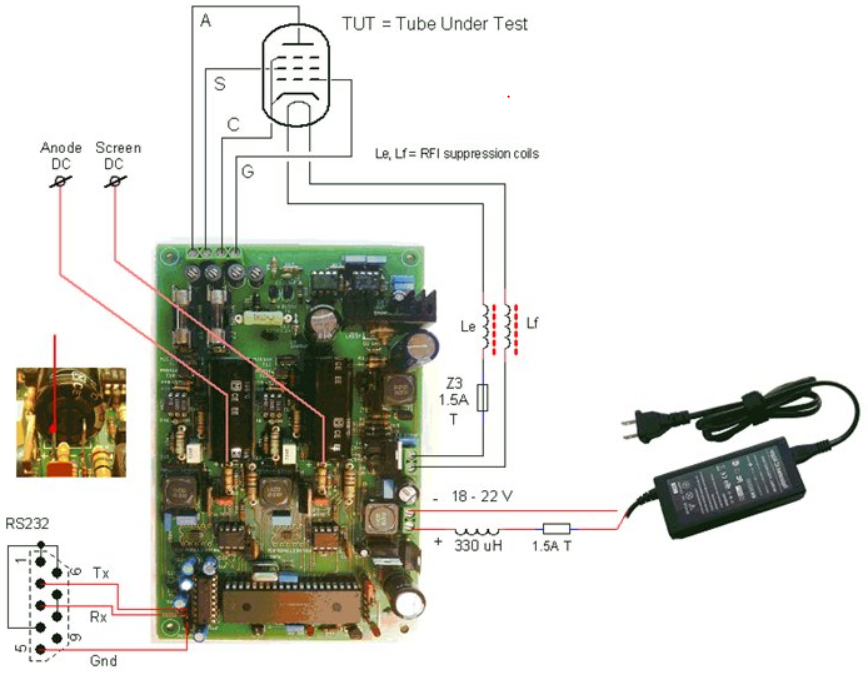 Use RS232 to USB
convertor cable to
laptop or computer
21
Graphical User Interface (GUI) running under Windows. With the GUI it is possible to set-up a measurement, and to display and manipulate the measurement data so that it is represented in exactly the same sets of curves as in the datasheets.
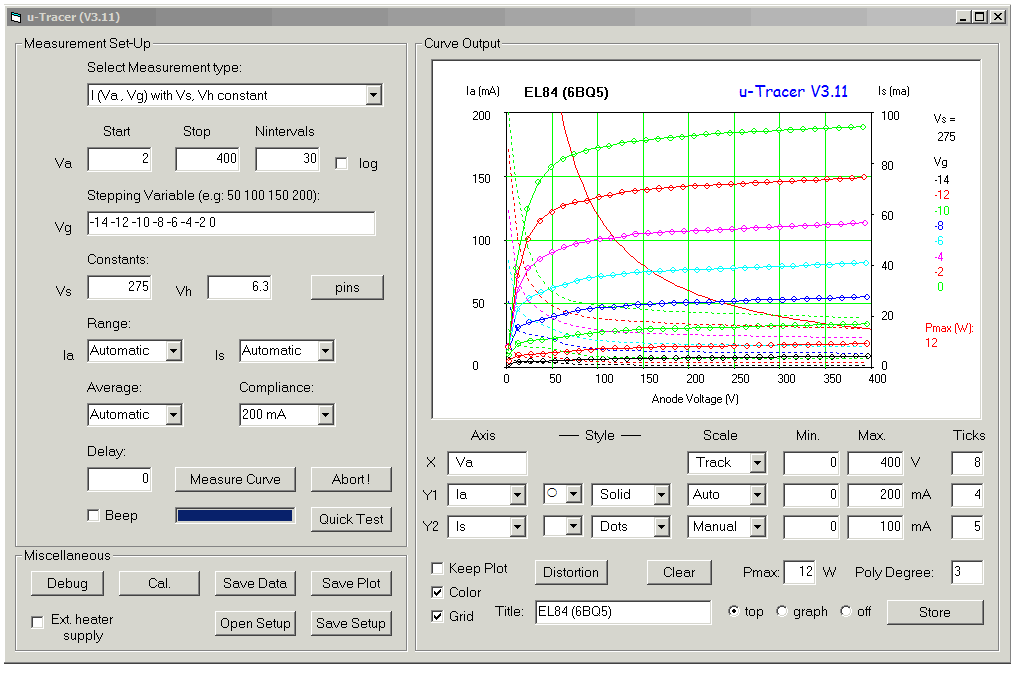 22
Example of measuring a EL34 in UL-mode with x_turns = k = 0.36
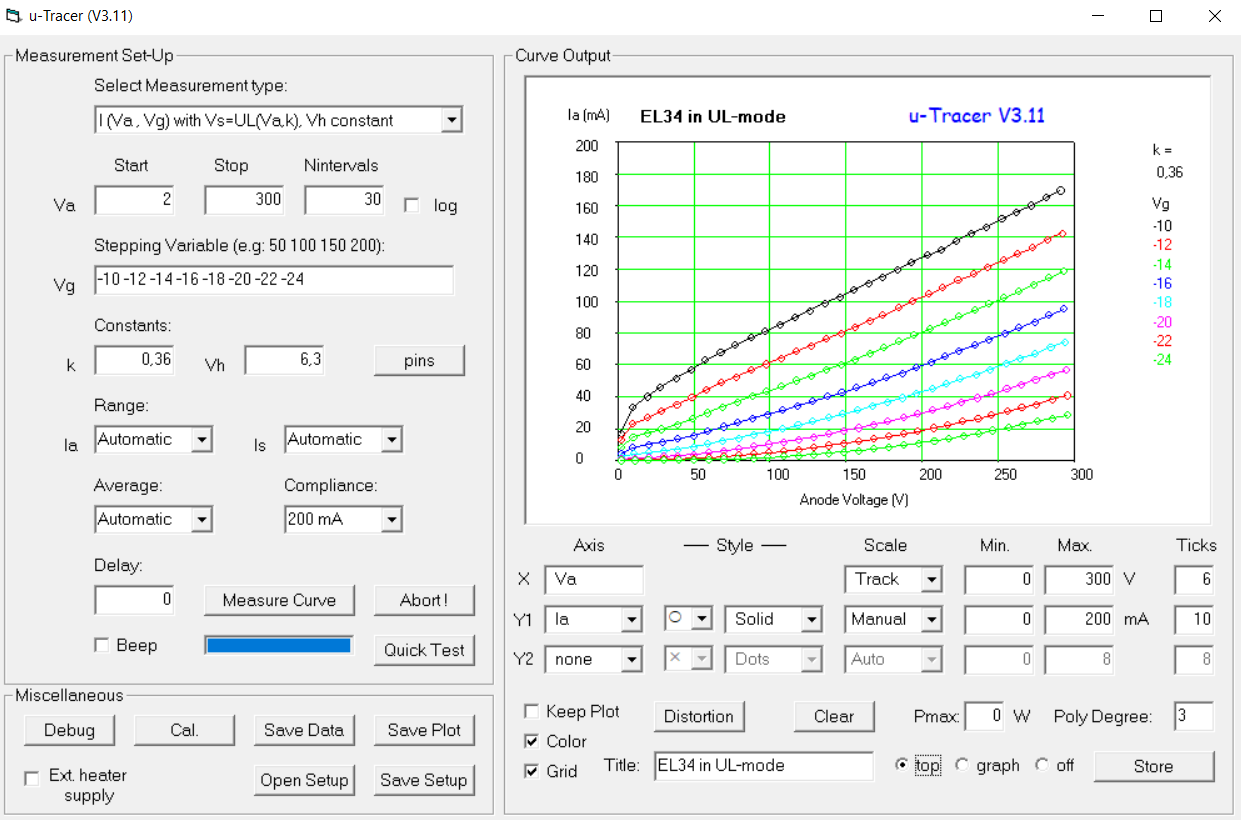 23
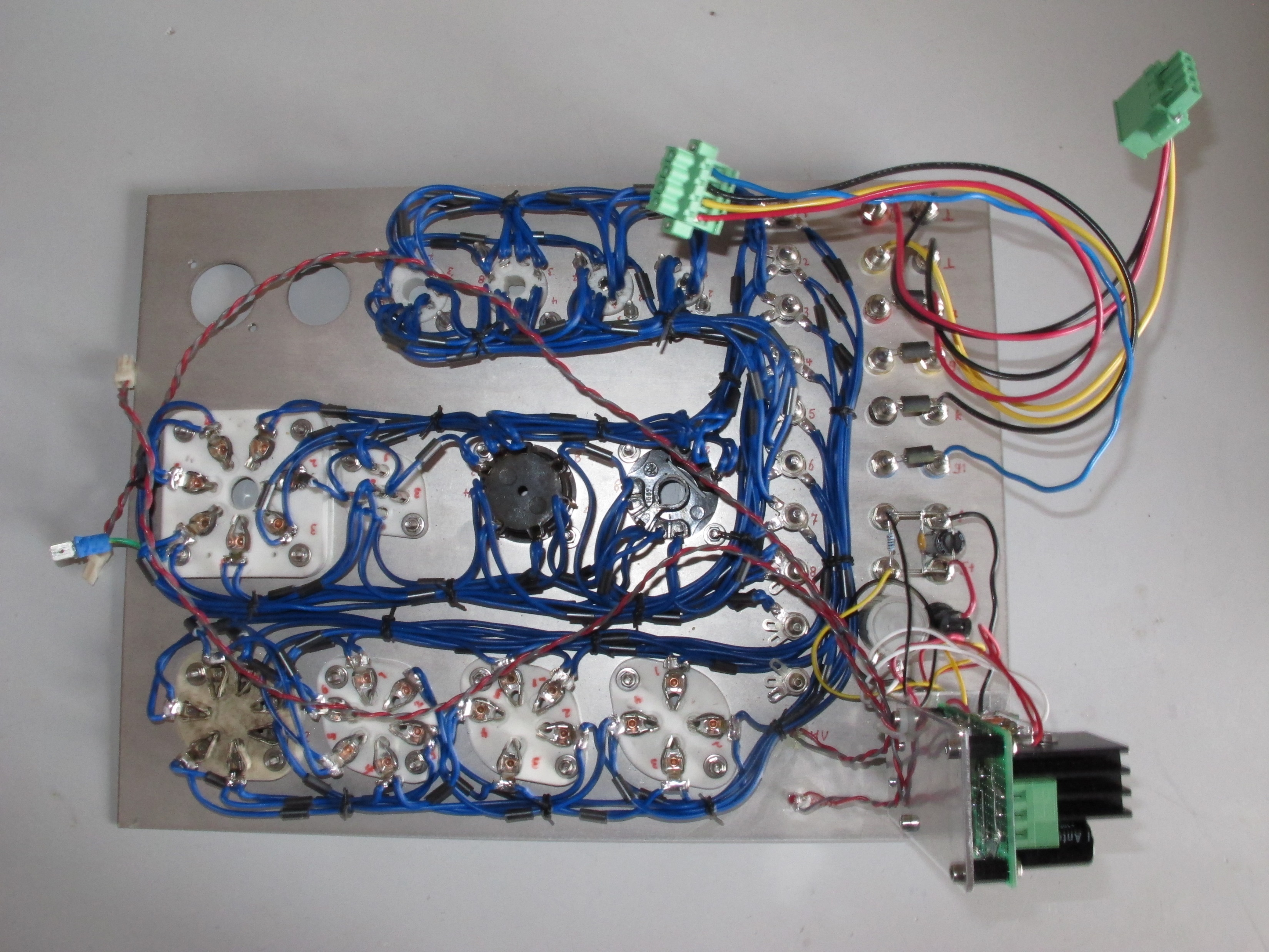 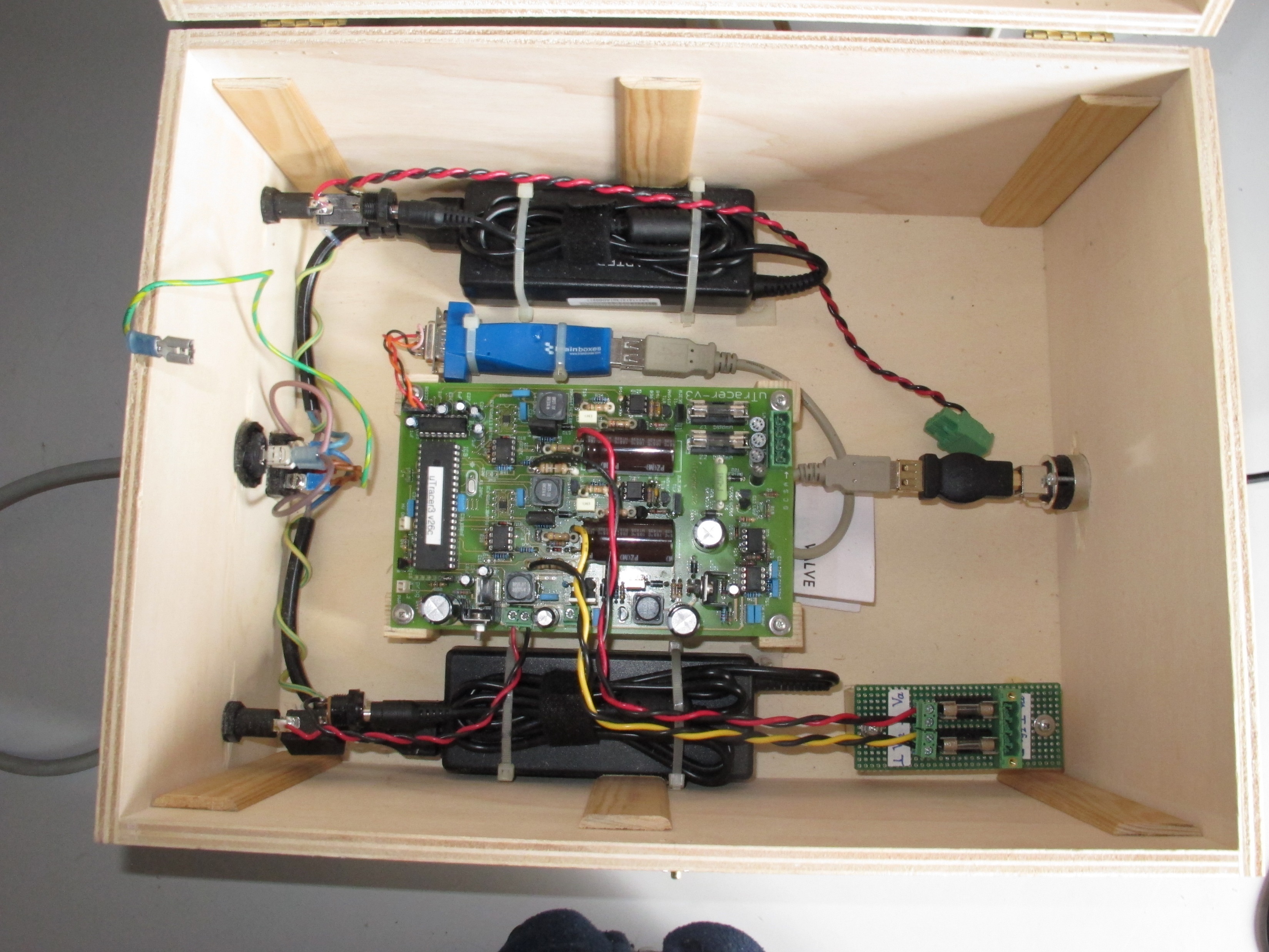 my µTracer
operates very
well
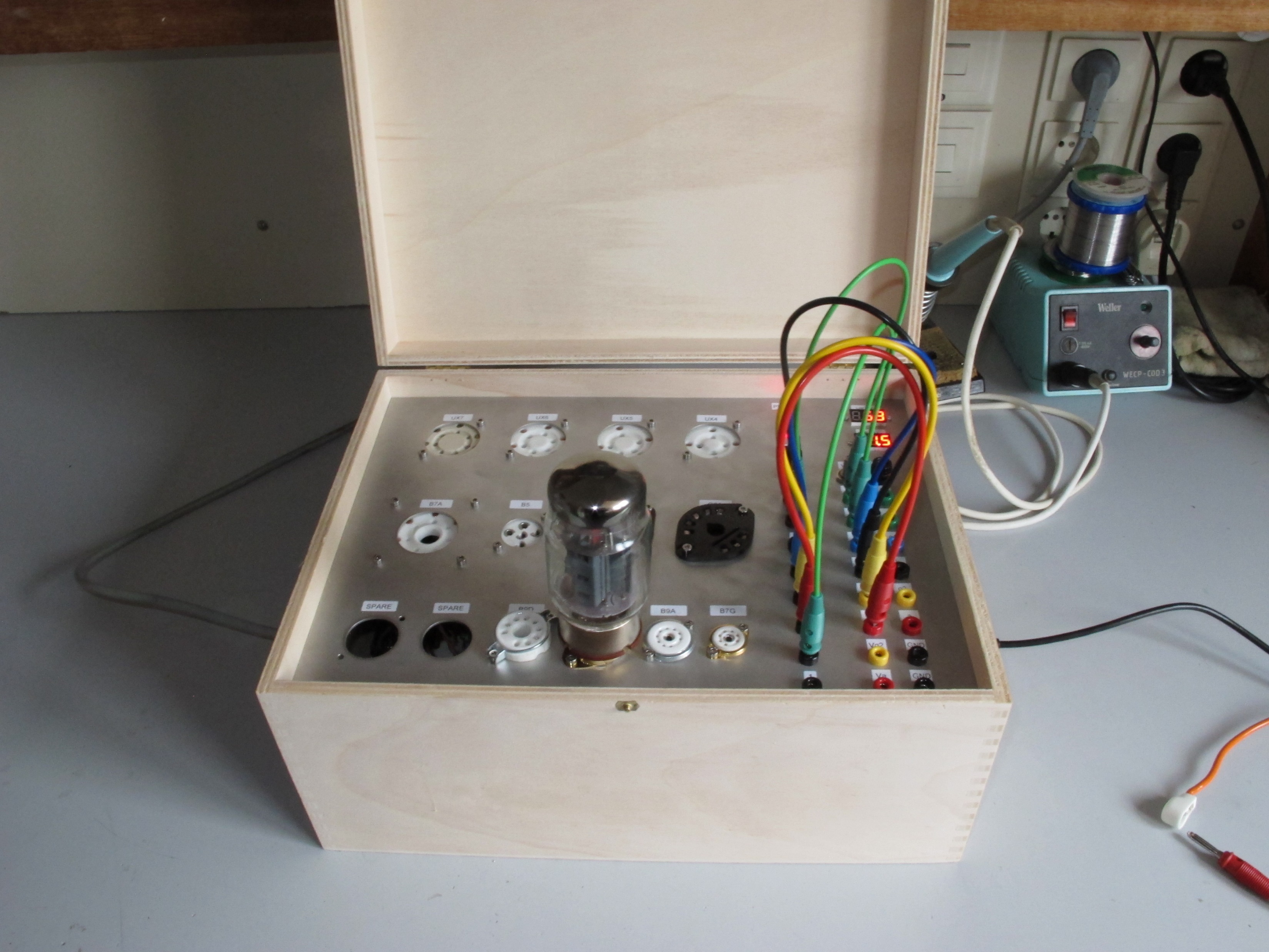 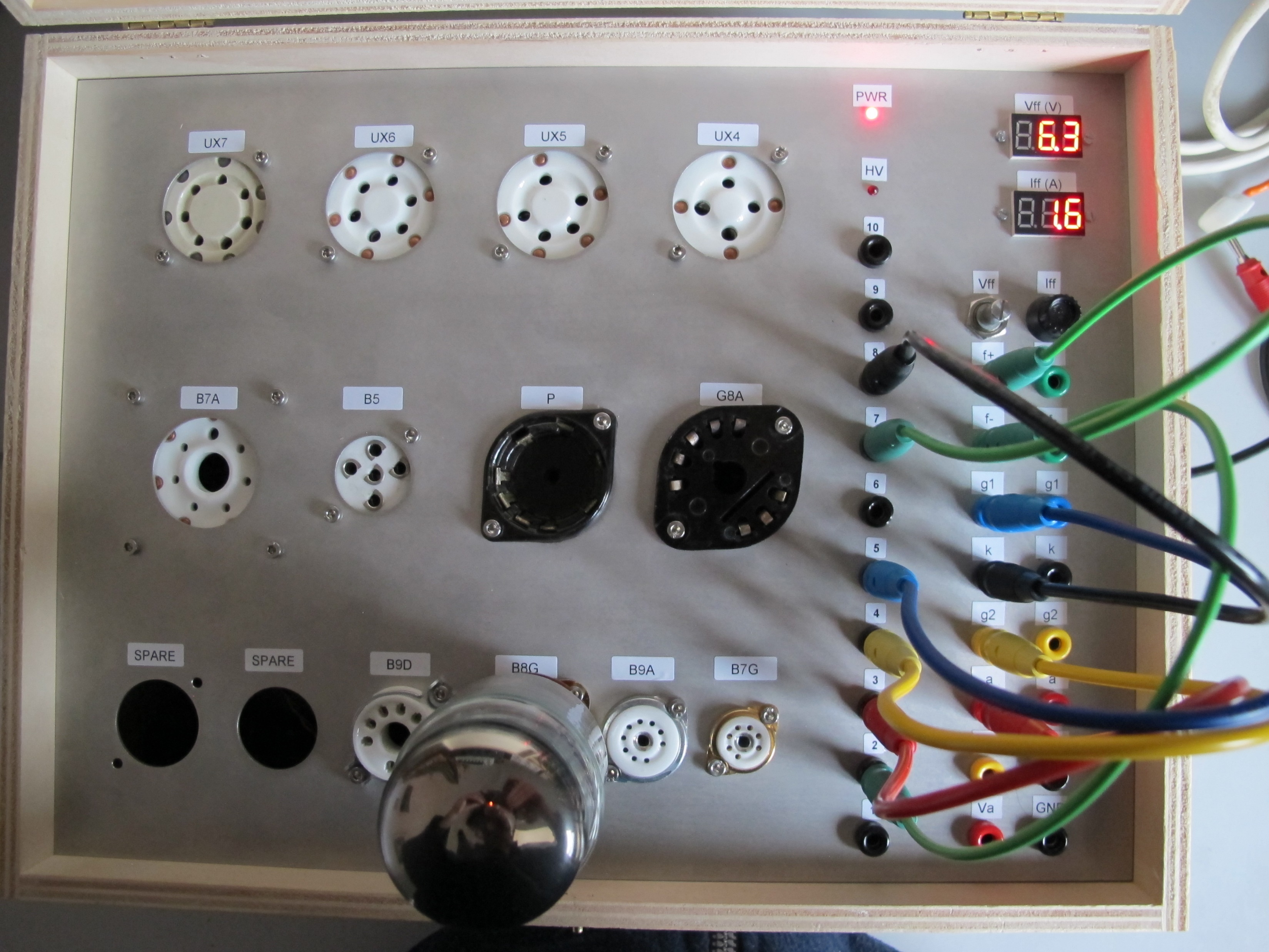 24
UL animation pictures made by Ronald Dekker
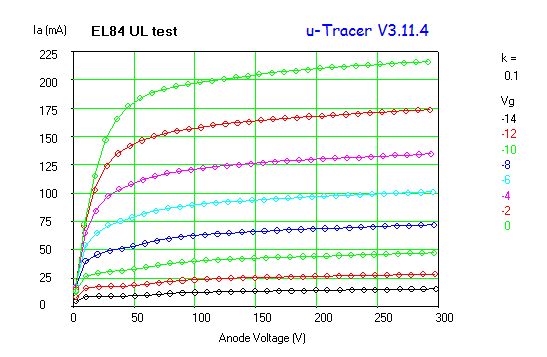 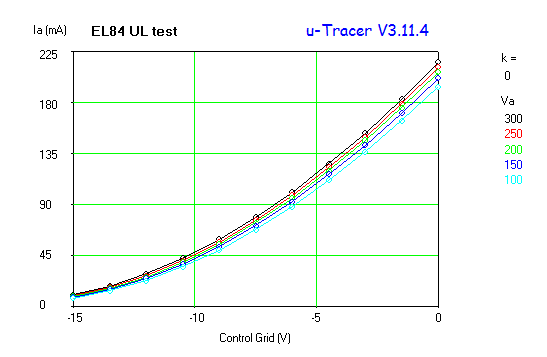 EL84
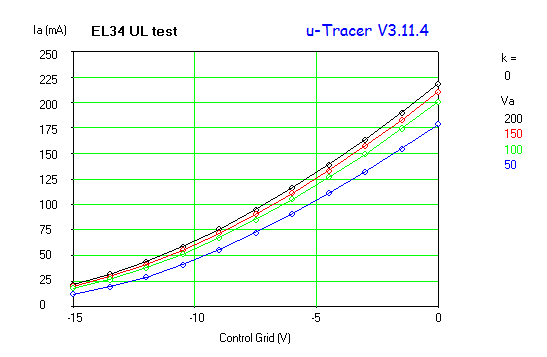 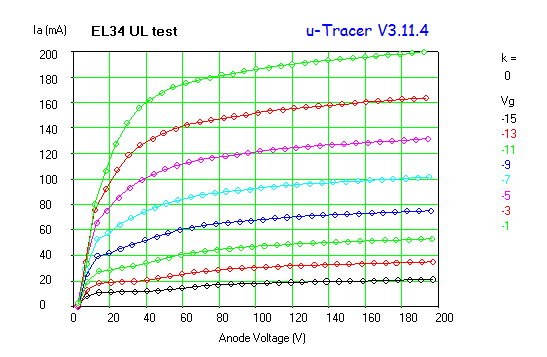 EL34
25
7.  THD-measurement results from the past
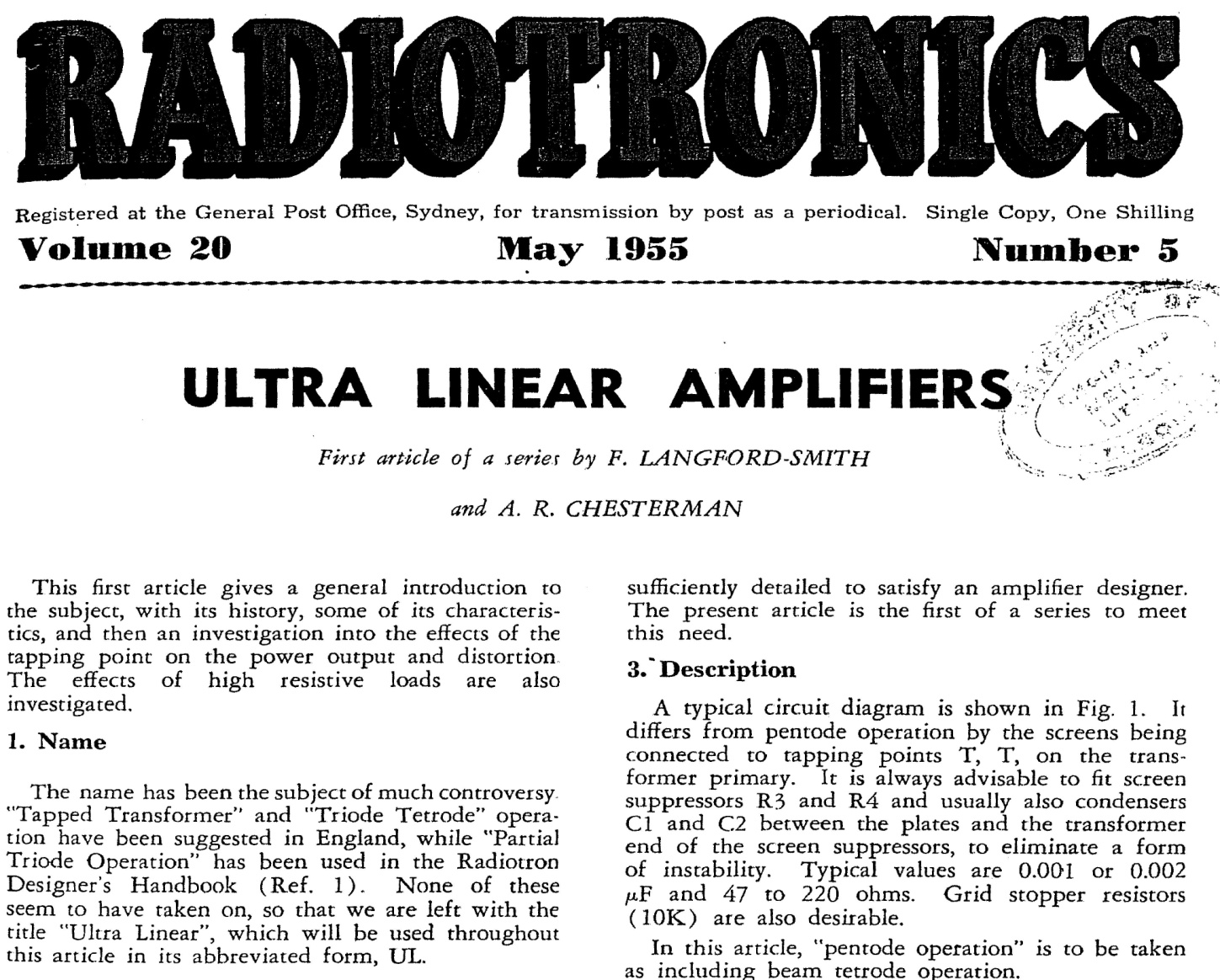 ← 14 May 1955
26
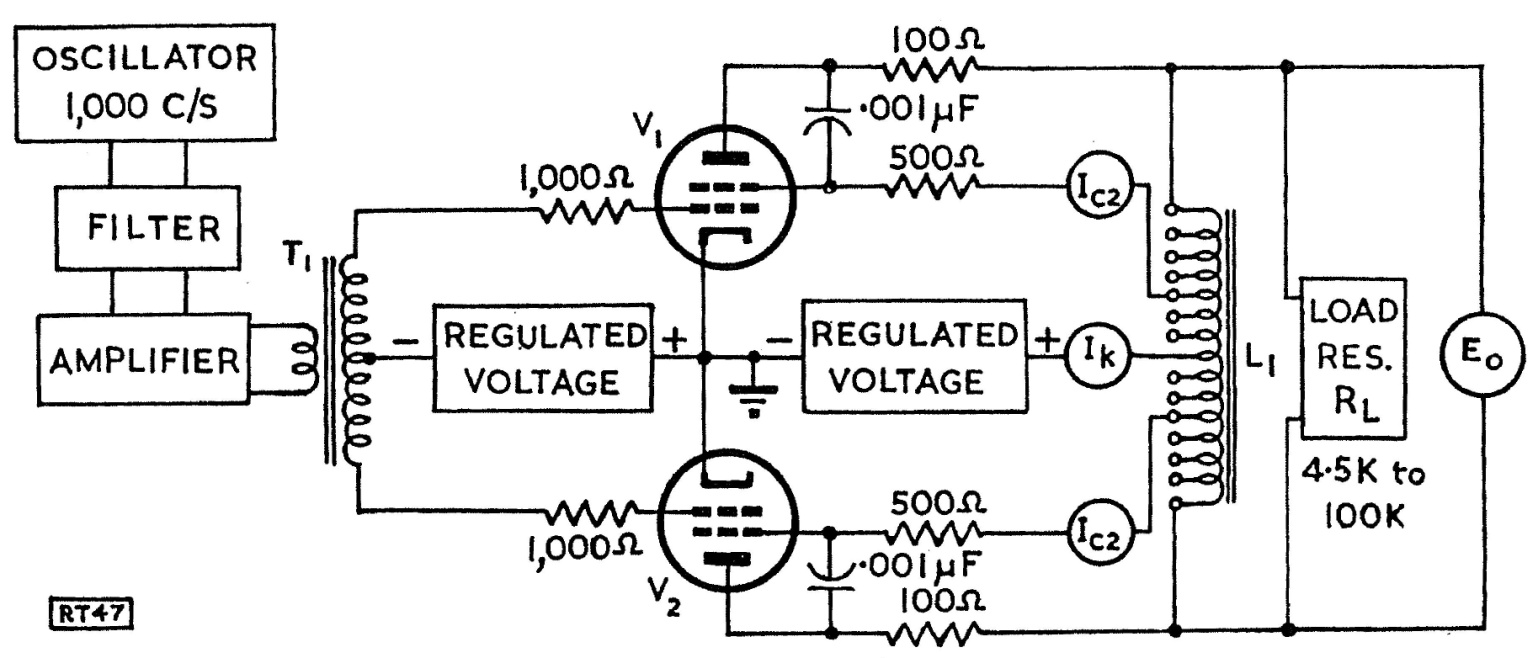 Circuit used for deriving test results 
Published in Radiotronics Volume 20.
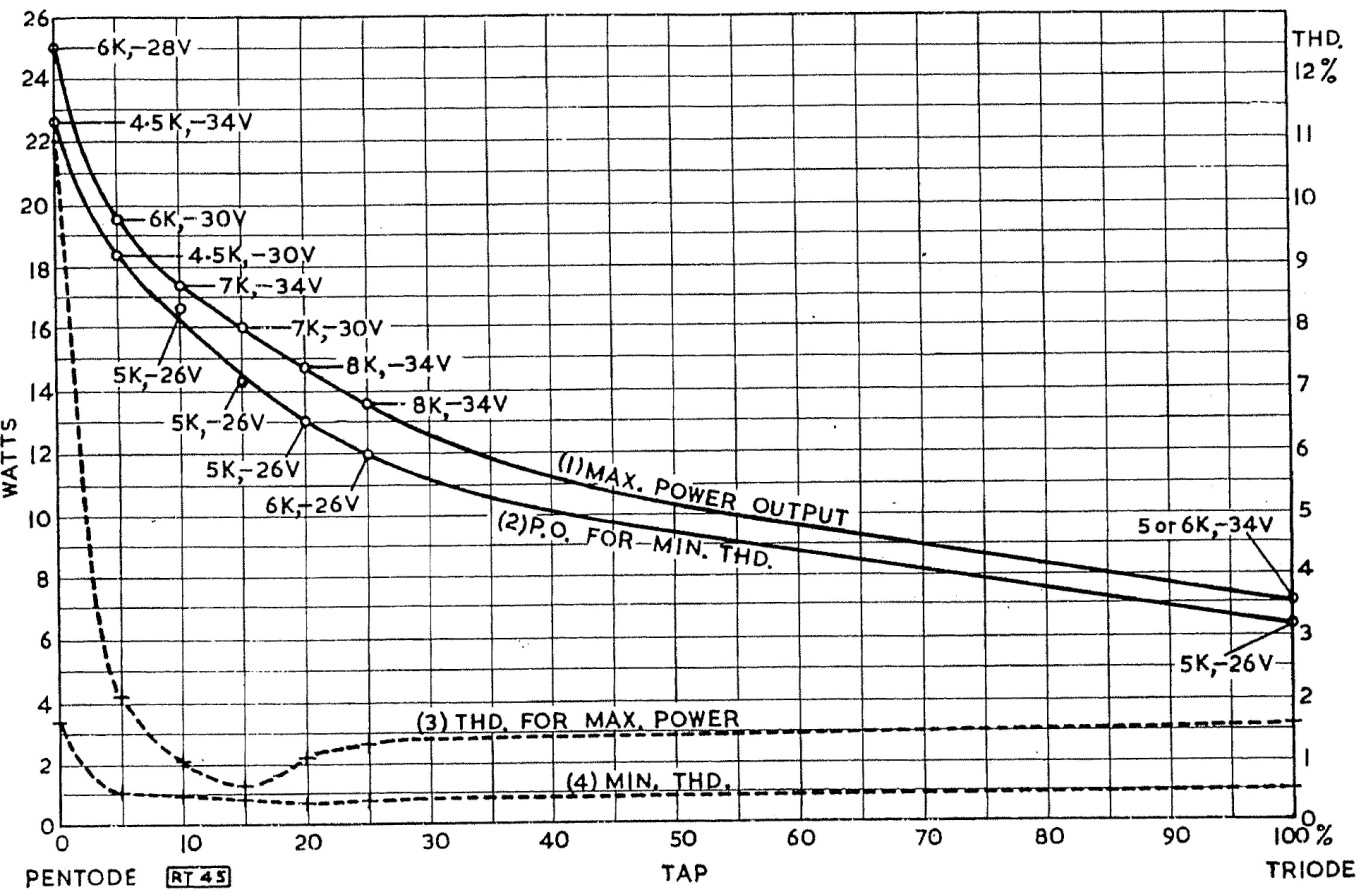 27
8.  More recent THD-measurement results
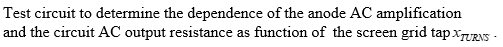 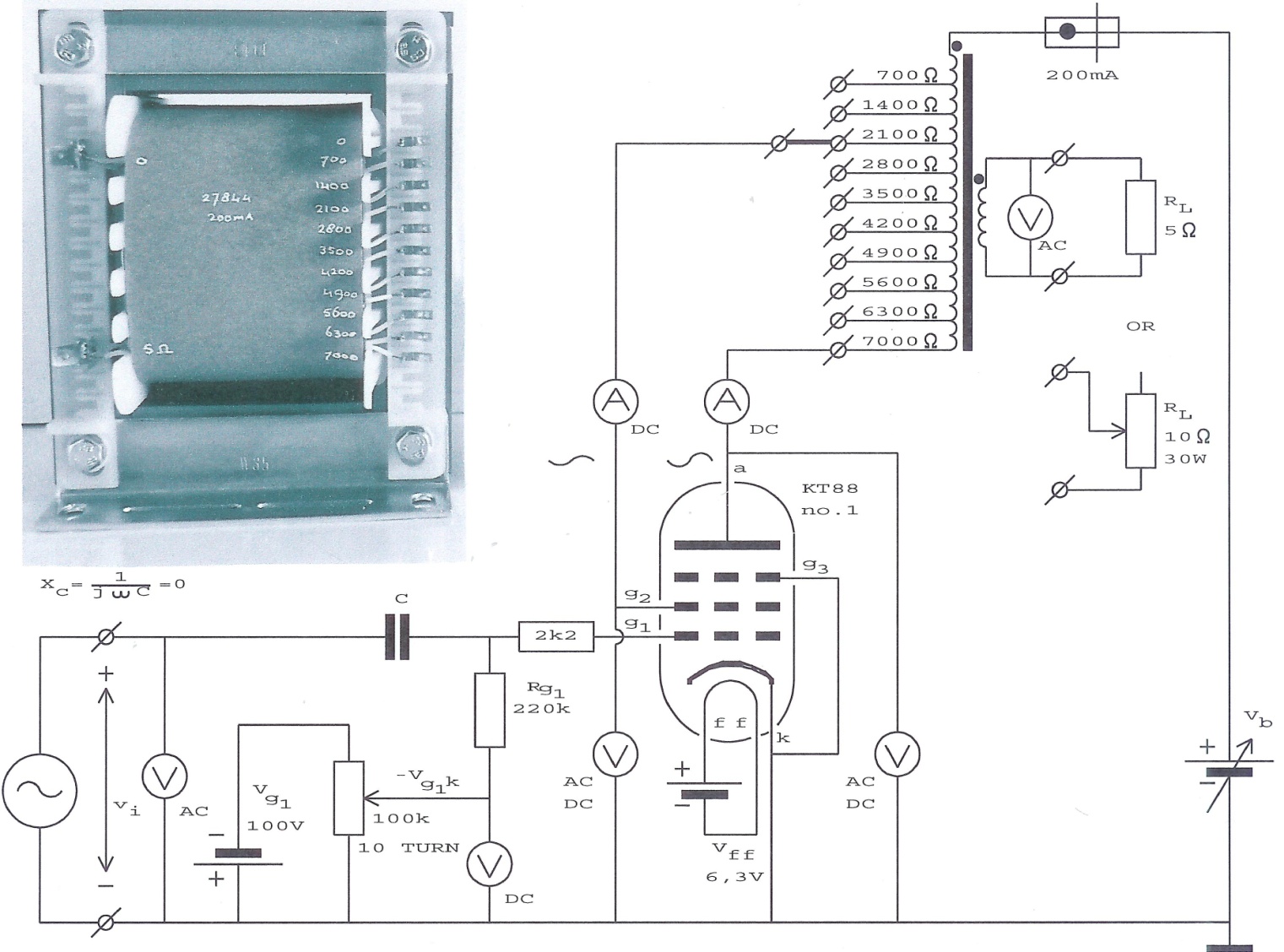 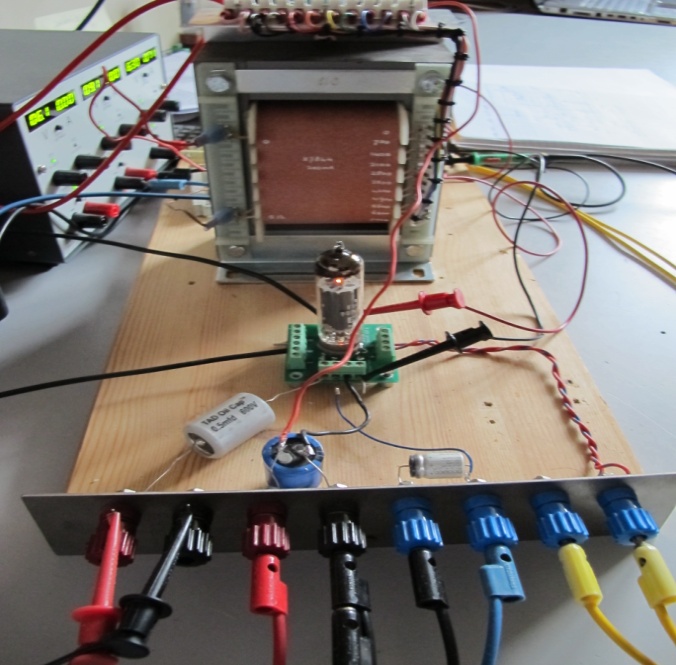 28
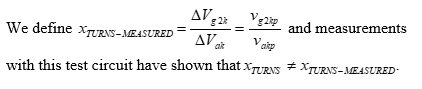 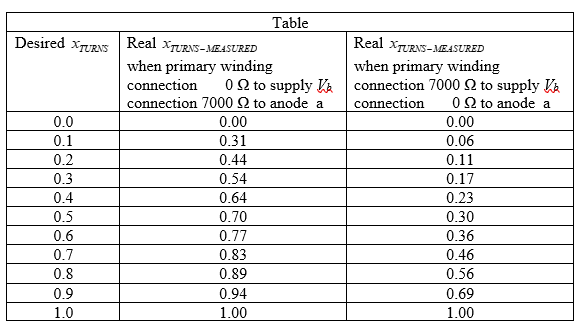 29
30
31
32
9.  Some interim conclusions
33
10.  An intermezzo: static transconductance versus dynamic transconductance
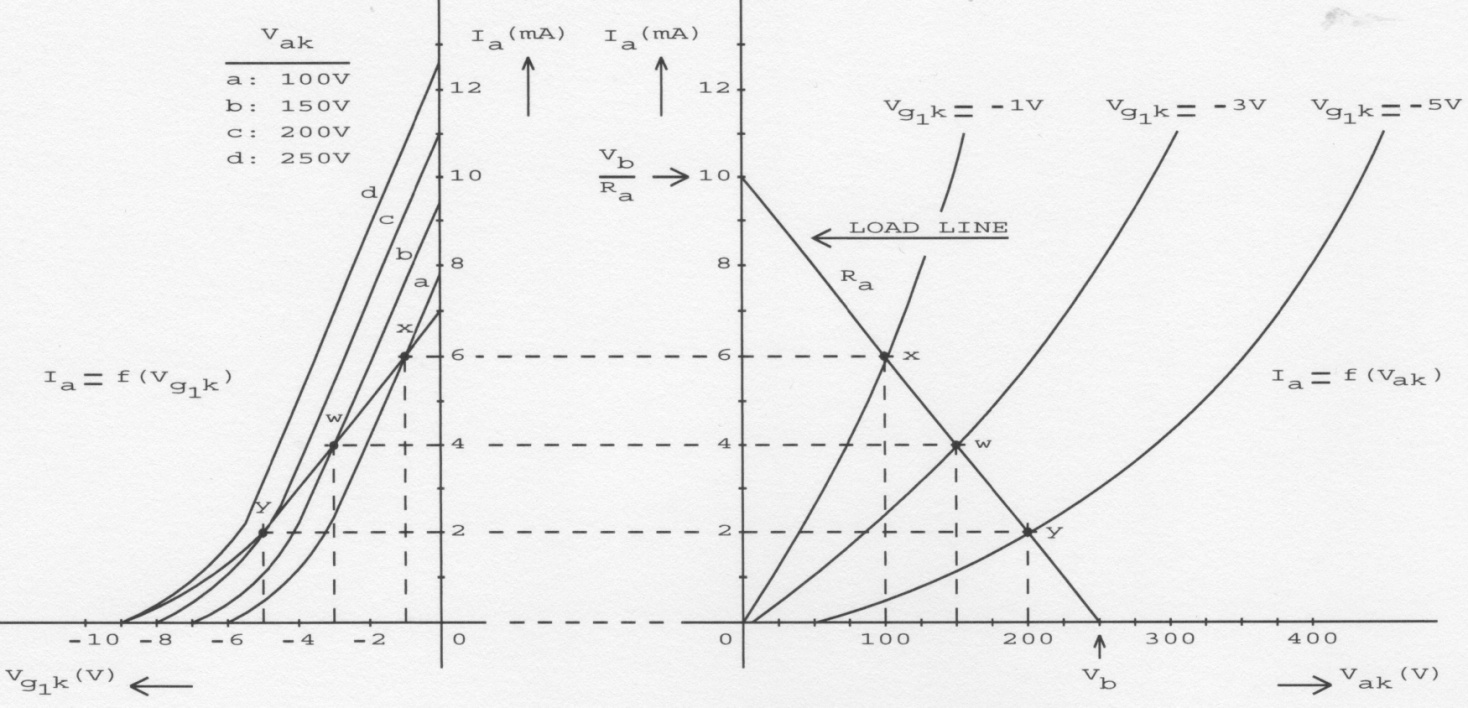 Static       transconductances a, b, c and d  in  Ia = f (Vg1k)  for a triode.
Dynamic transconductance   (line x-w-y)  in  Ia = f (Vg1k)  for a triode due to load line.
34
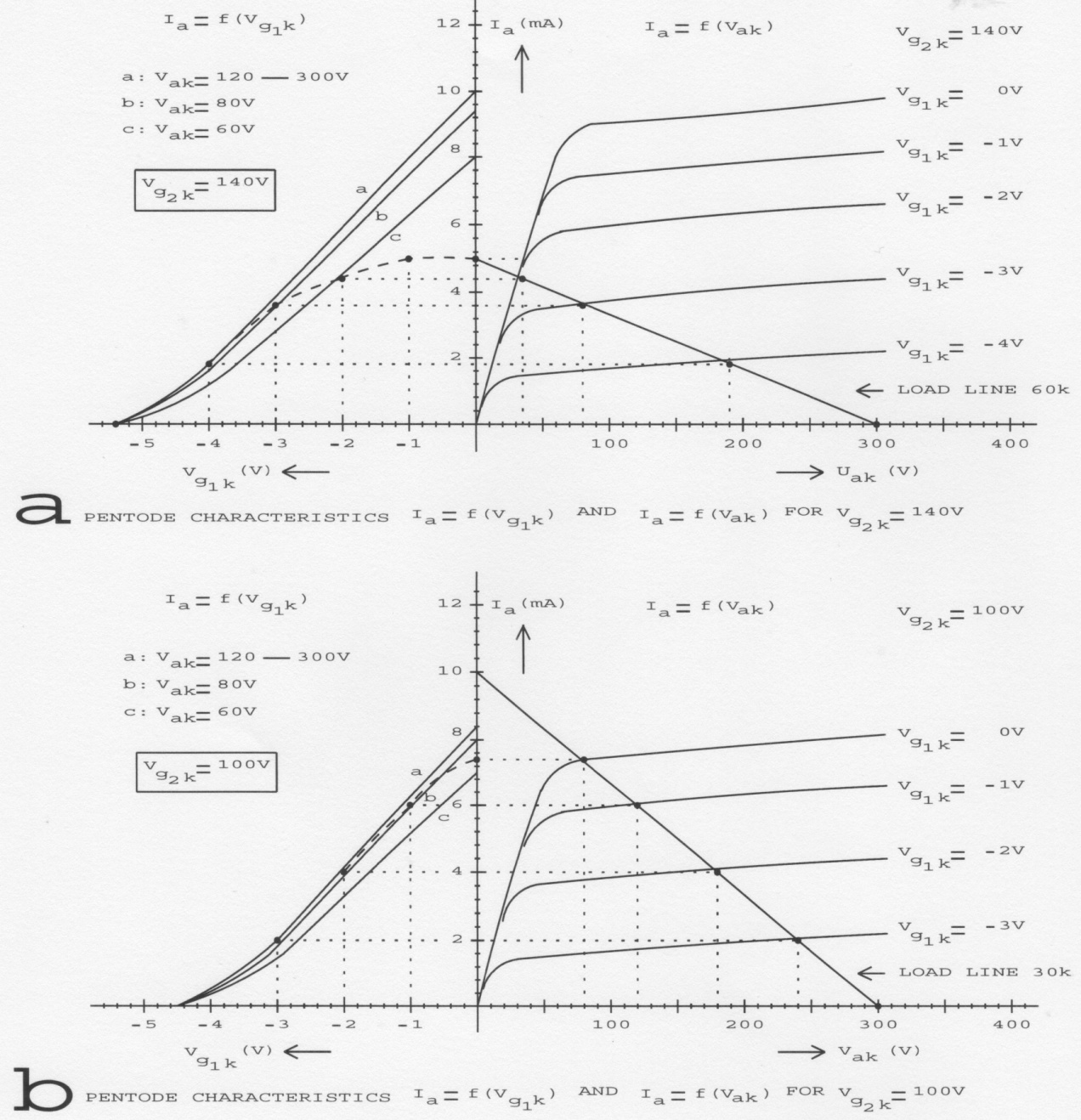 Static       transconductances a, b and c    in  Ia = f (Vg1k)  for a pentode.
Dynamic transconductance (dashed line) in  Ia = f (Vg1k)  for a pentode due to a load line.
35
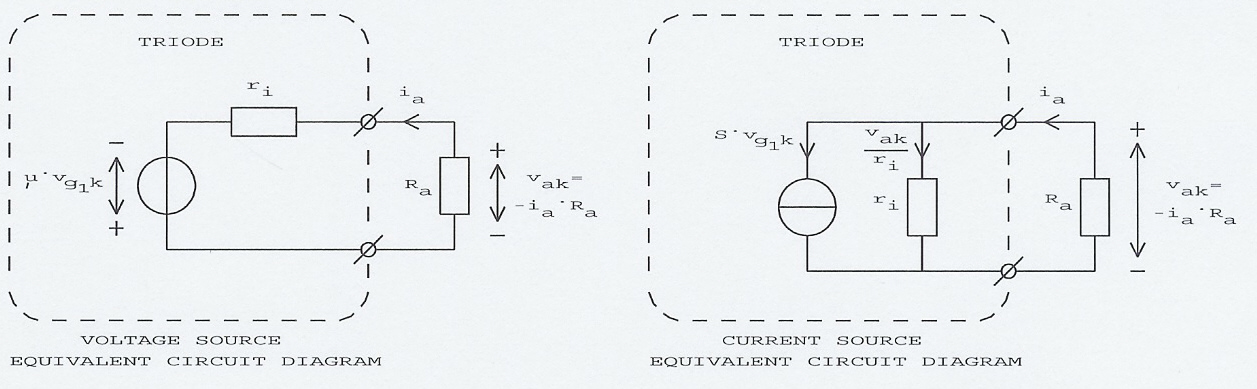 Voltage source and current source equivalent circuits of a triode with anode resistor.
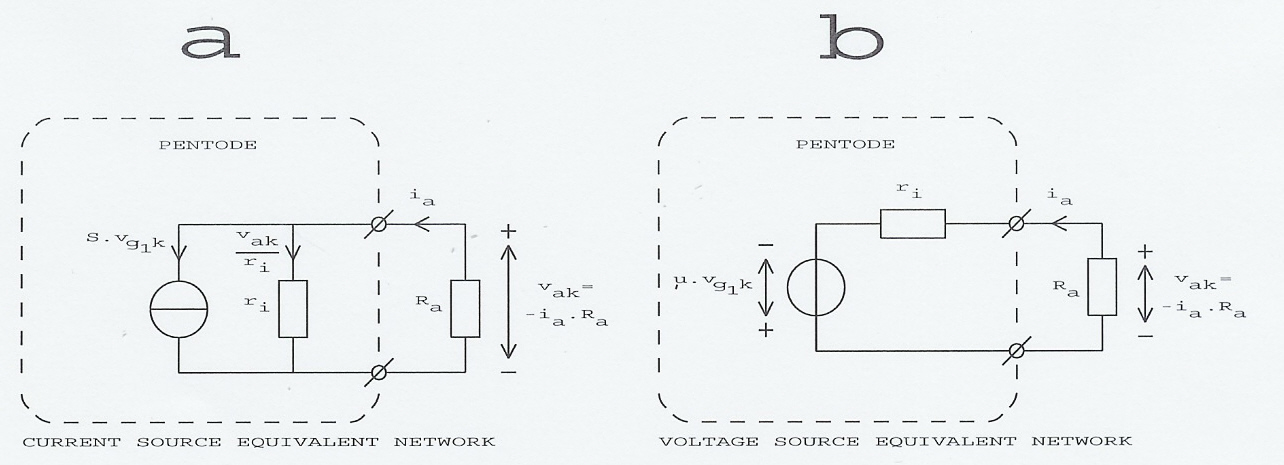 Current source and voltage source equivalent circuits of a pentode with anode resistor with neglected ig2.
36
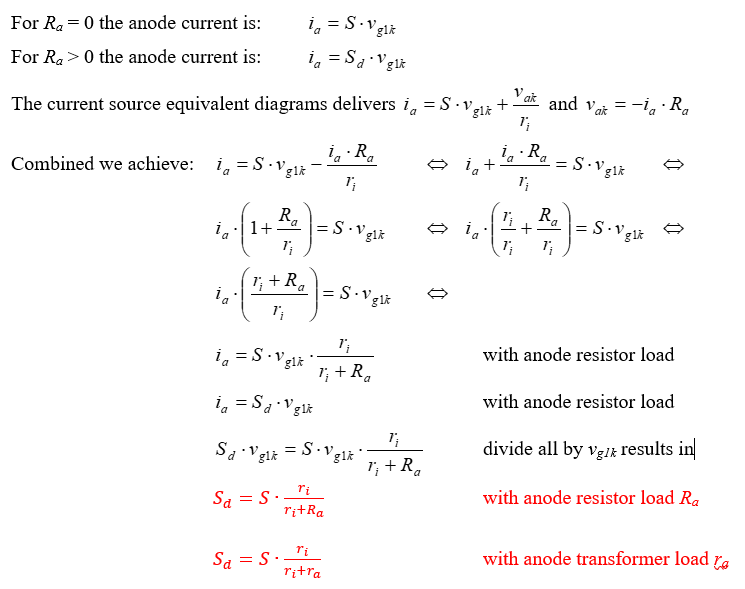 37
Focus not only on the anode but also on the transconductance characteristic
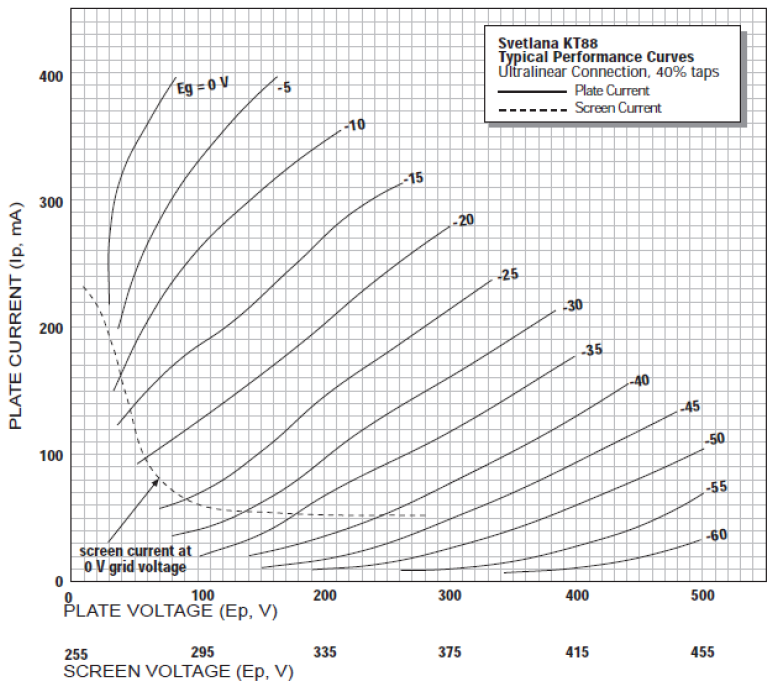 Tube manufactures give
hardly transconducance
characteristics for triodes and never for penthodes !
38
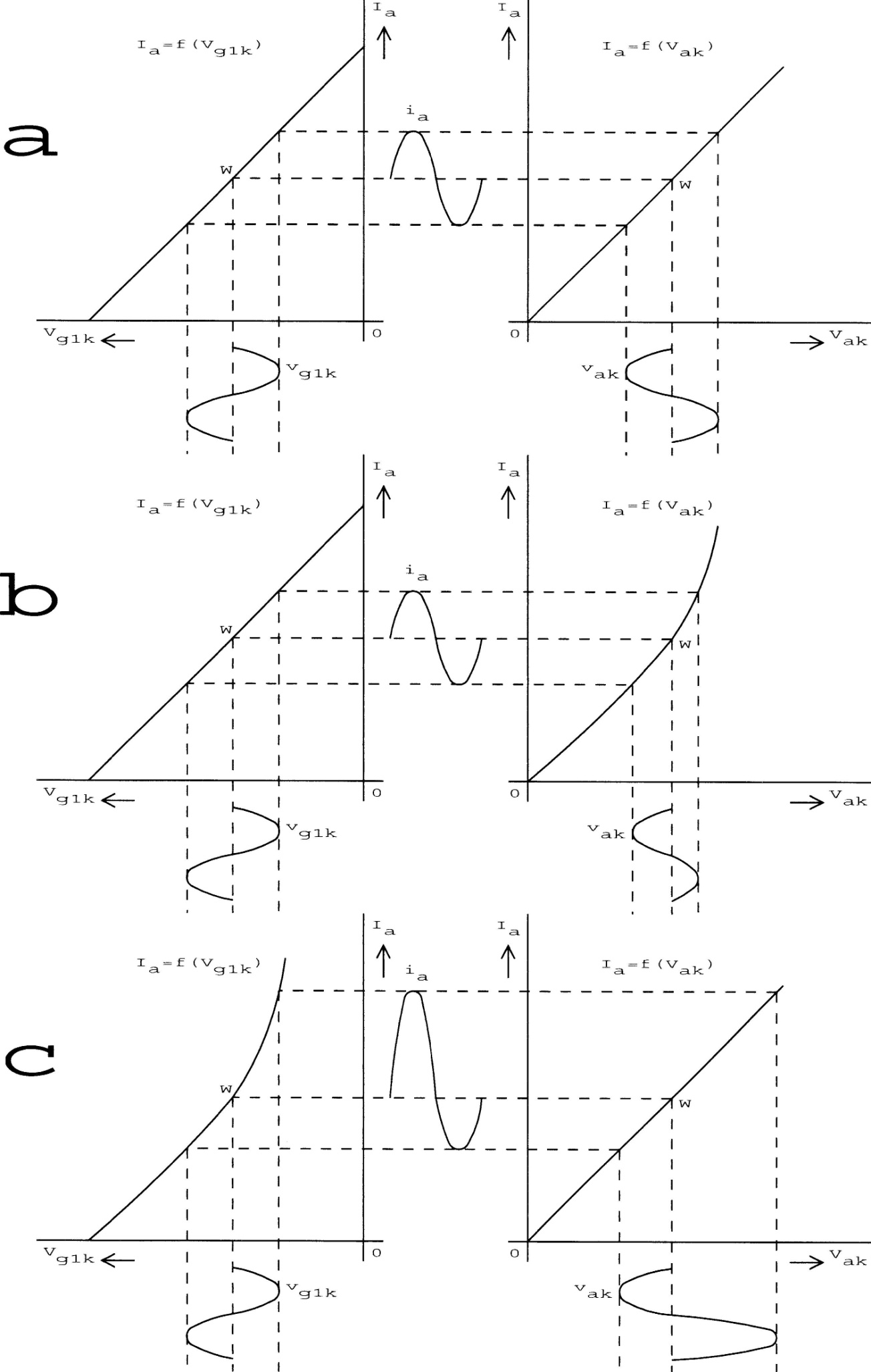 Ideal transconductance characteristic and ideal 
anode characteristic gives NO harmonic distortions.
Ideal transconductance characteristic and NOT ideal 
anode characteristic gives harmonic distortions.
NOT ideal transconductance characteristic and ideal 
anode characteristic gives harmonic distortions.
39
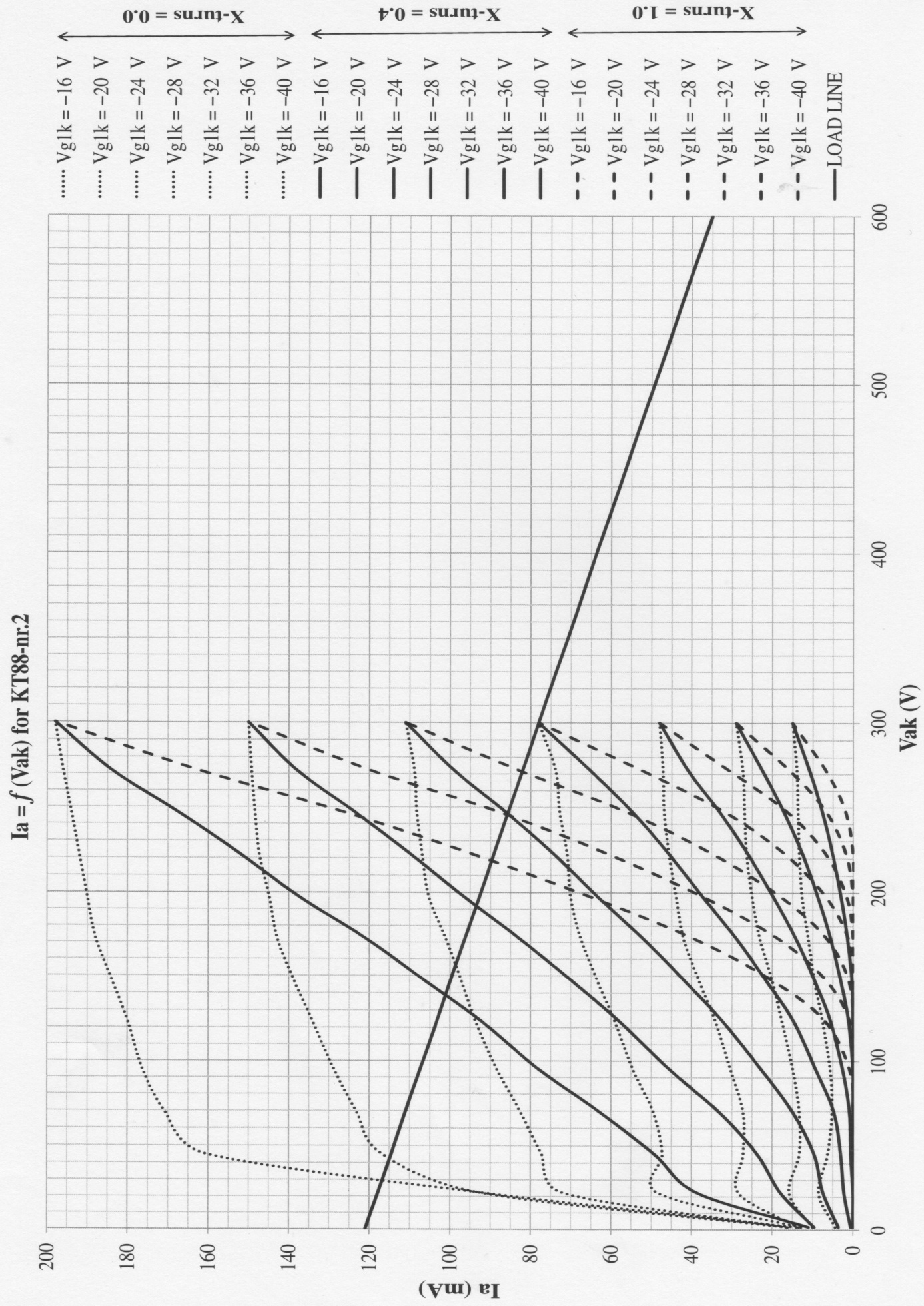 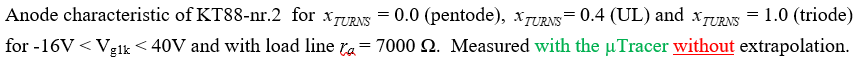 40
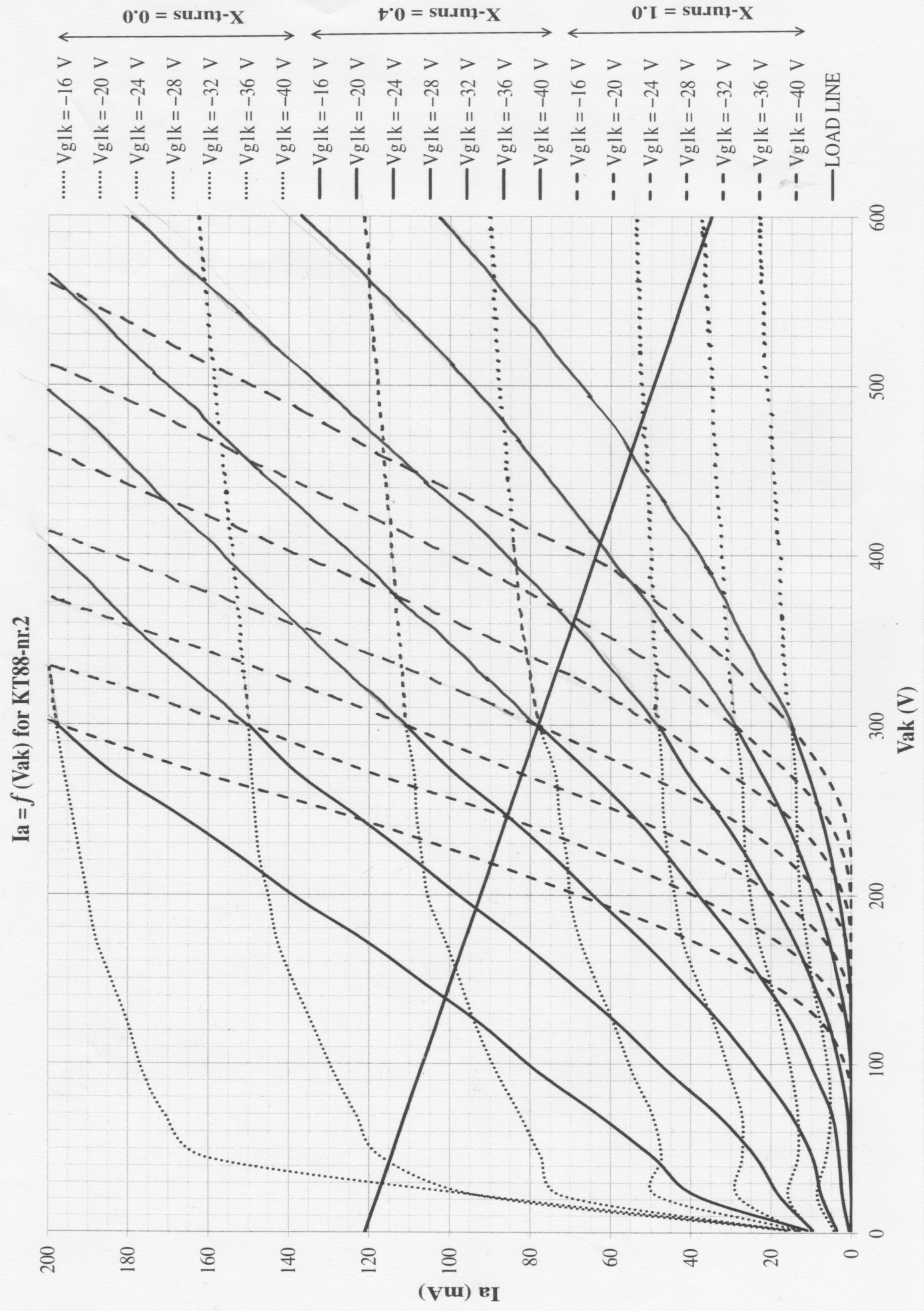 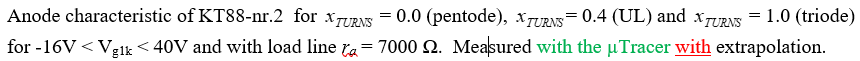 41
12.  The forgotten anode dynamic transconductances
42
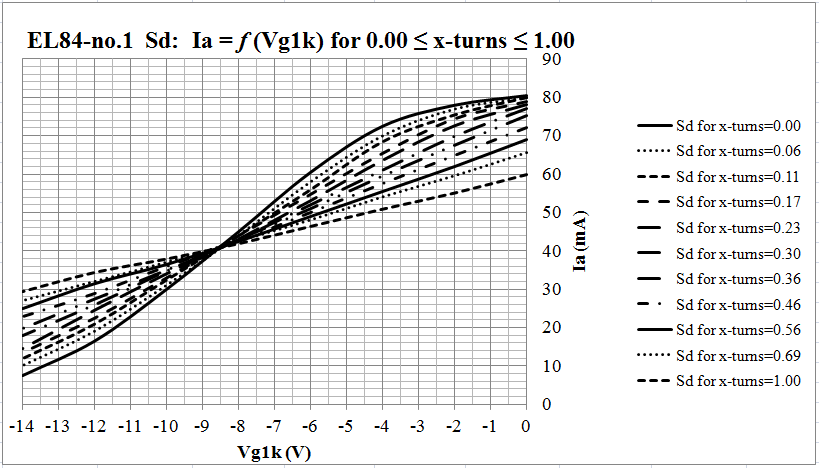 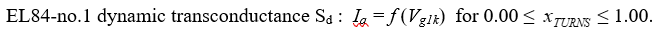 43
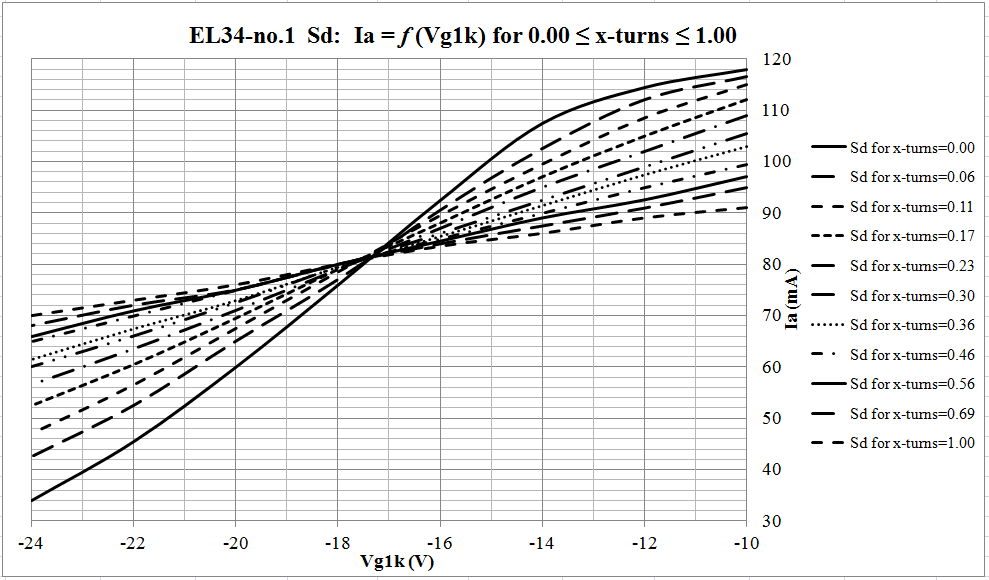 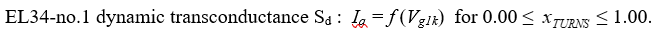 44
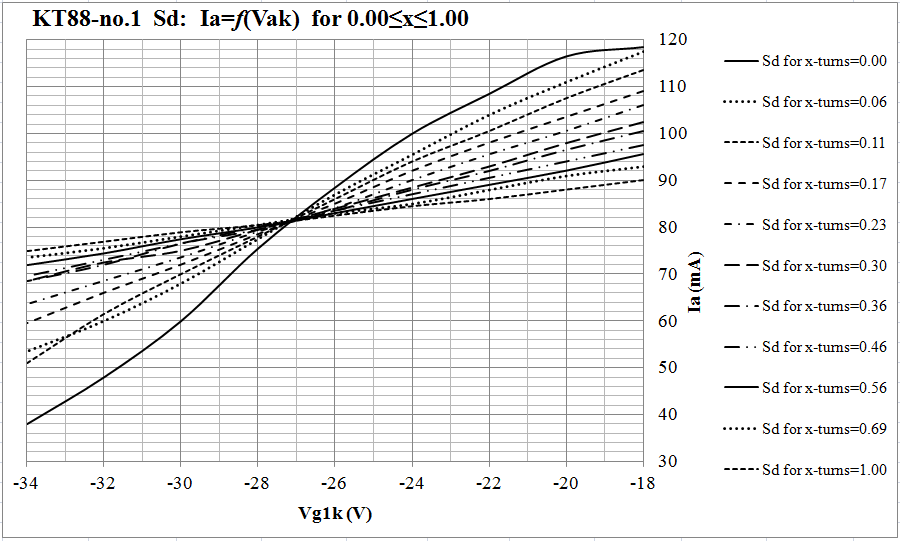 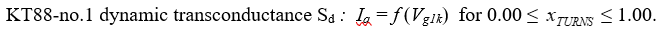 45
13.  Final conclusion
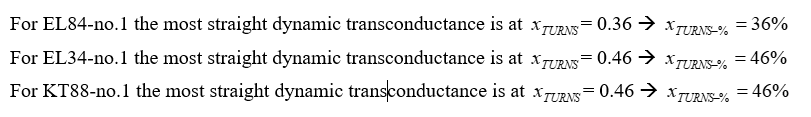 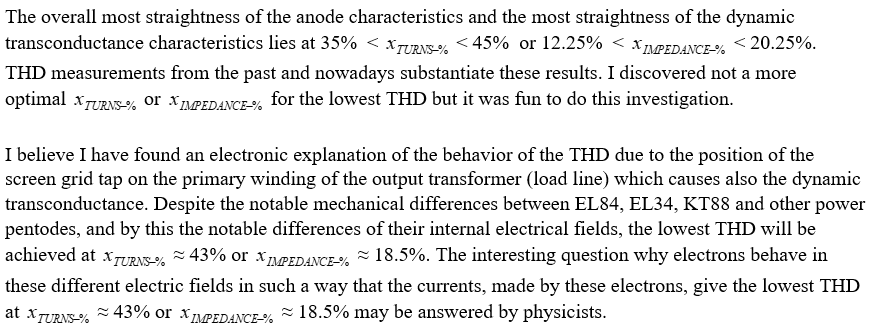 46
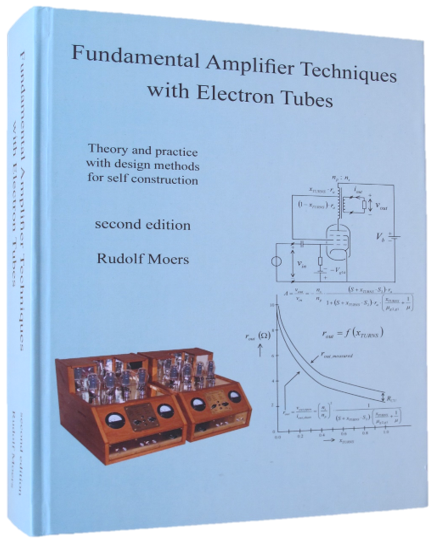 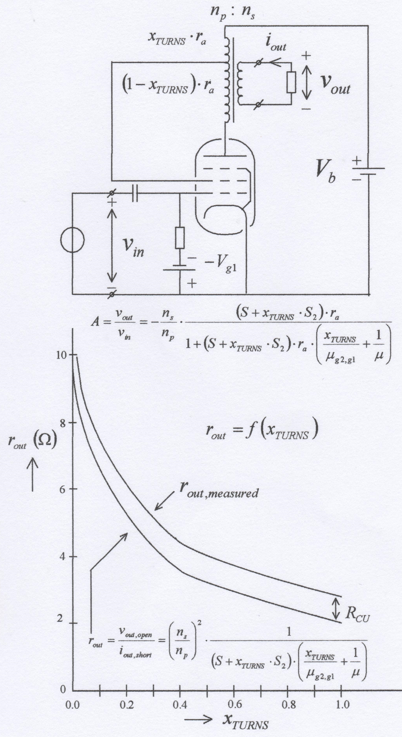 47
Order at www.boekenbestellen.nl .